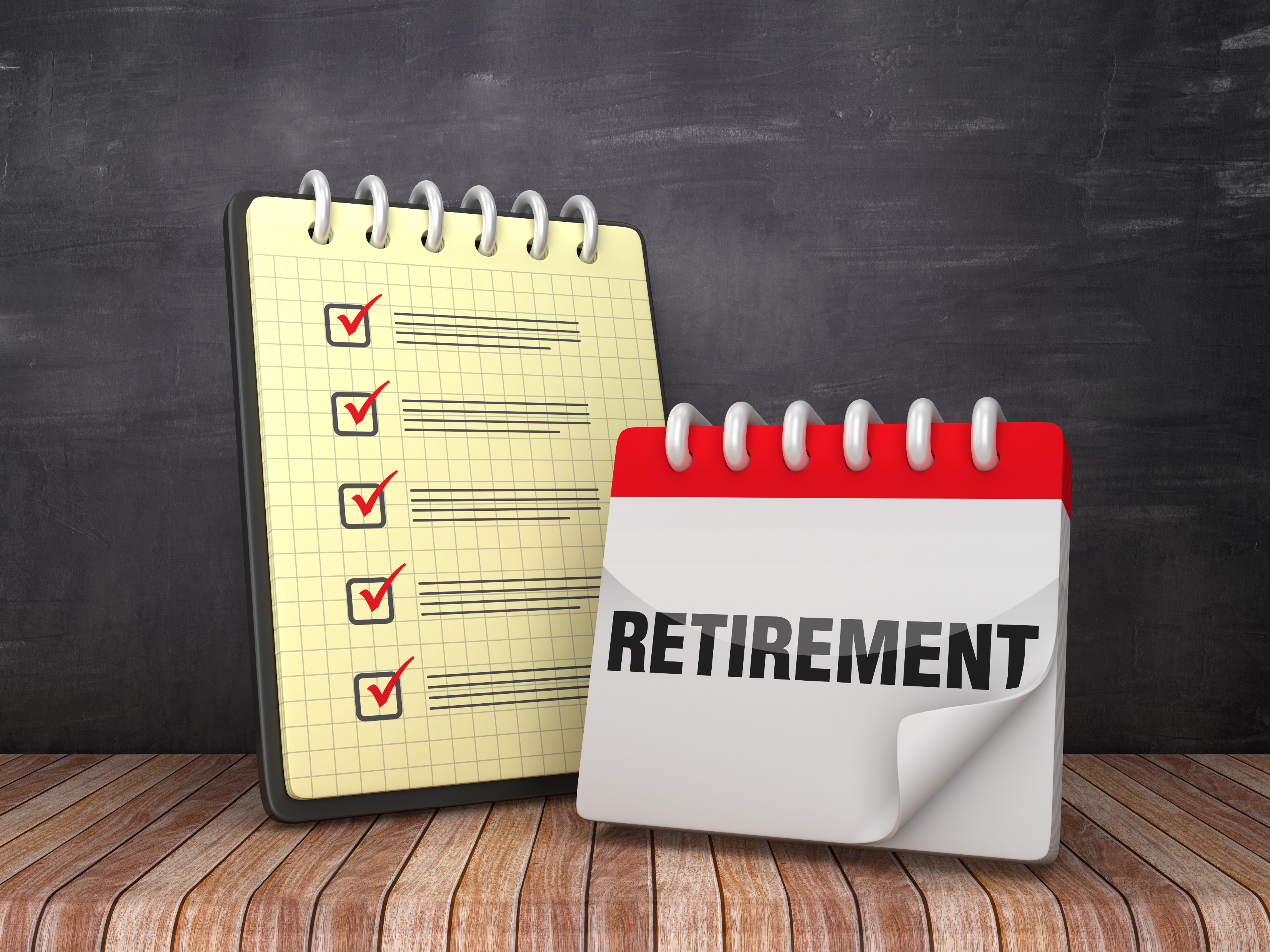 Prelaunch Checklist
What to do and when to do it!
timothy.shirk@francisinvco.com
Pre-launch Checklist
getting ready for
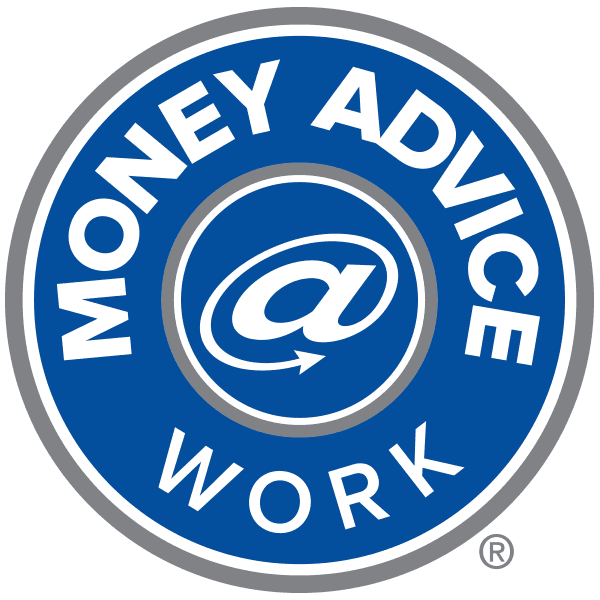 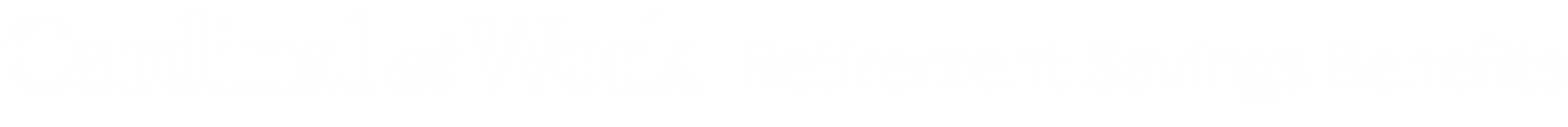 moneyadviceatwork.com/foth
Your employer sponsors this great benefit!

 Sales-free money advice

 Confidential with no jargon or judgment

 Any money topic is on the table

 No copays, part of 401(k) fees
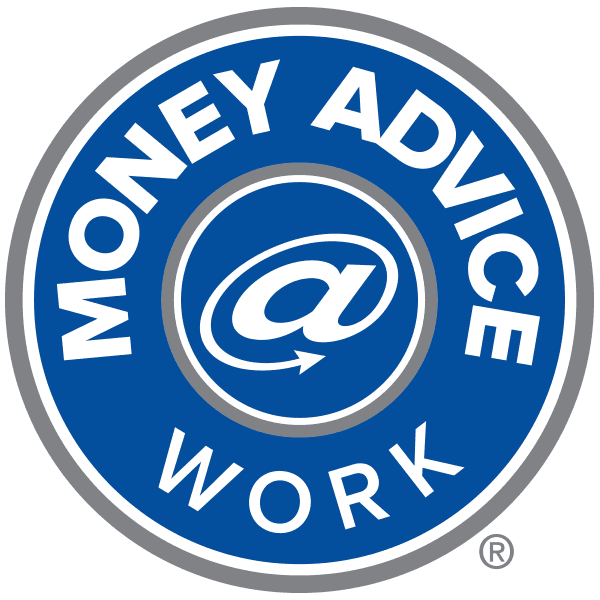 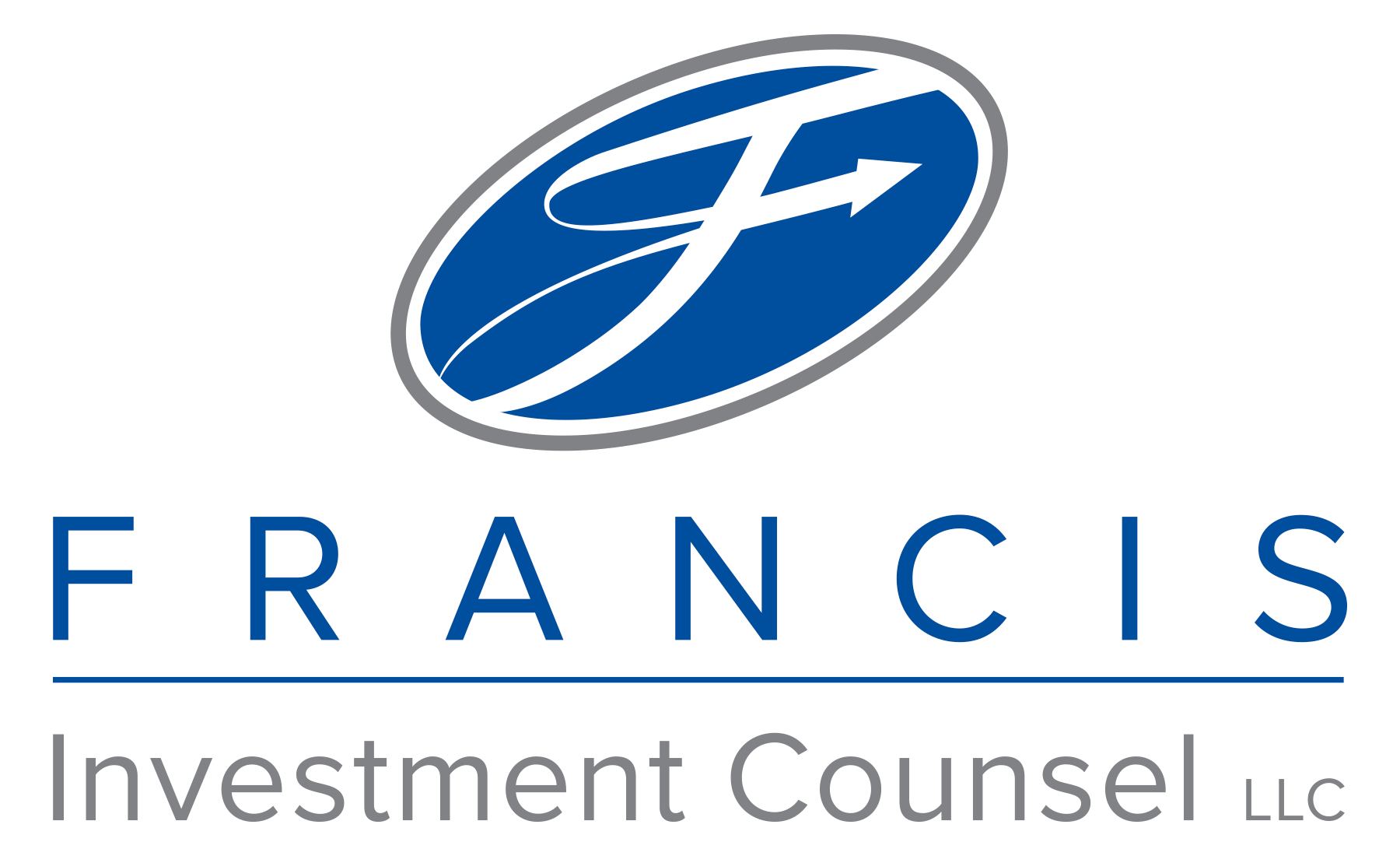 2
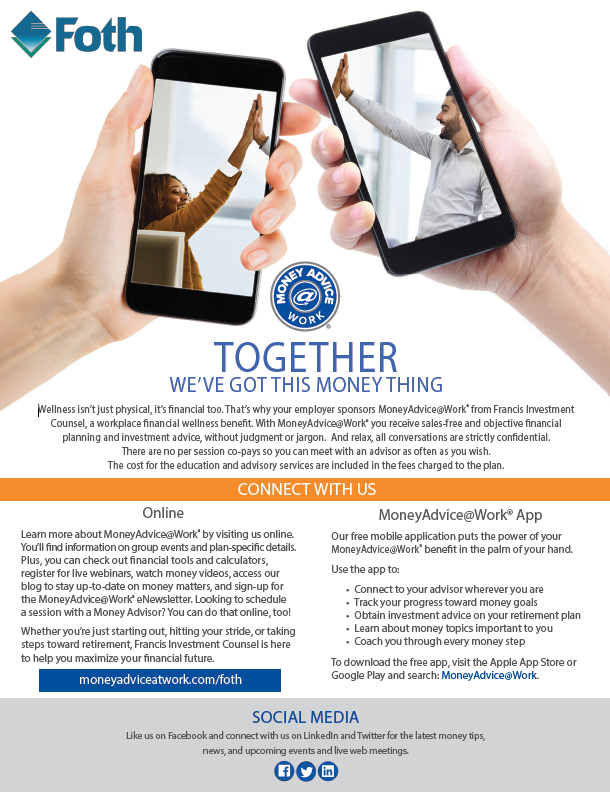 This is your launch date!
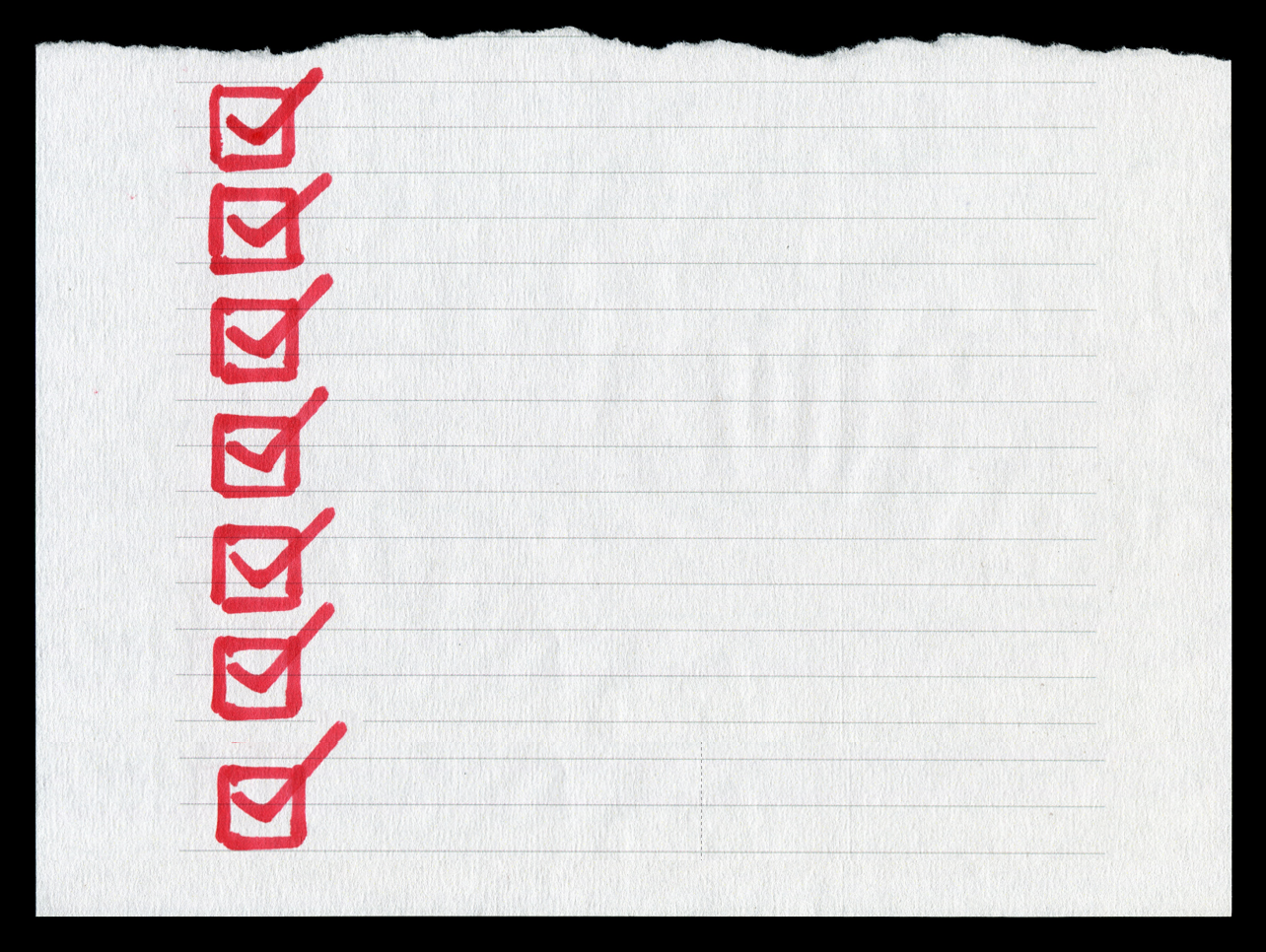 Every year
10-15 years to go
5-10 years to go
Retirement
Prelaunch
Checklist
3-5 years to go
1 year to go
At retirement
At age 72
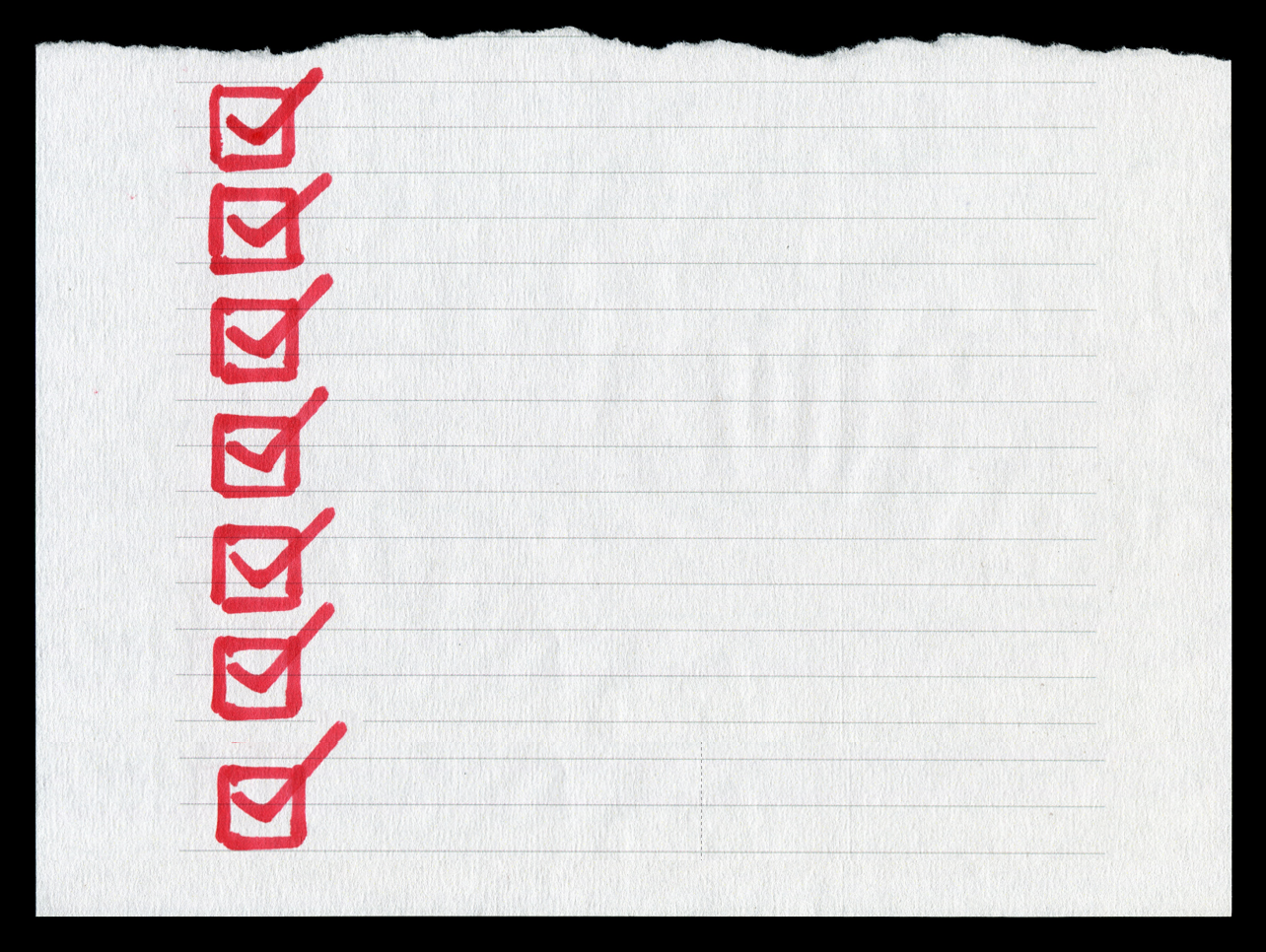 Meet with money advisor
Run retirement projection
Verify accuracy of assumptions
Every Year
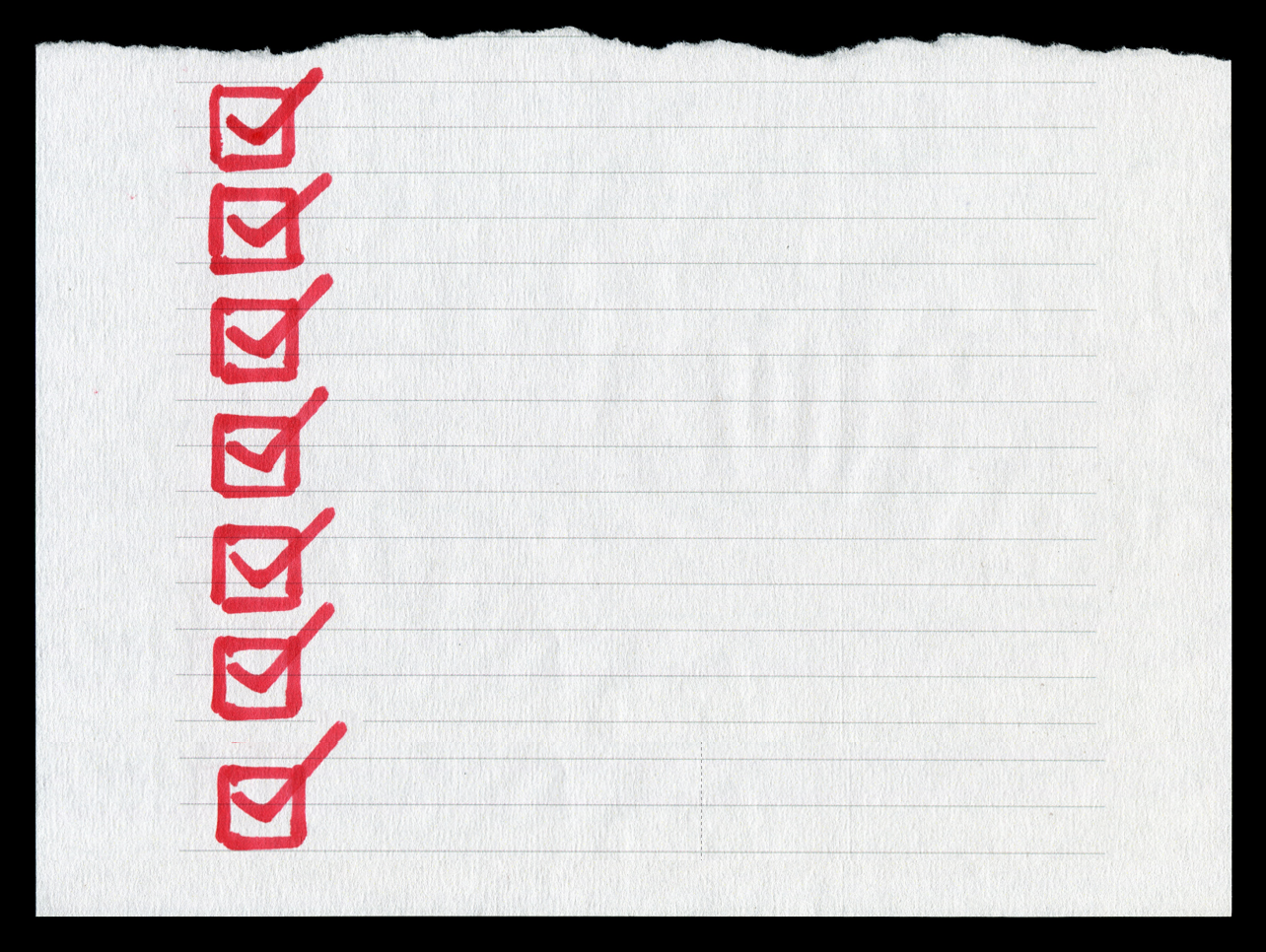 Run projection – define target date
10-15 Years
 To Go
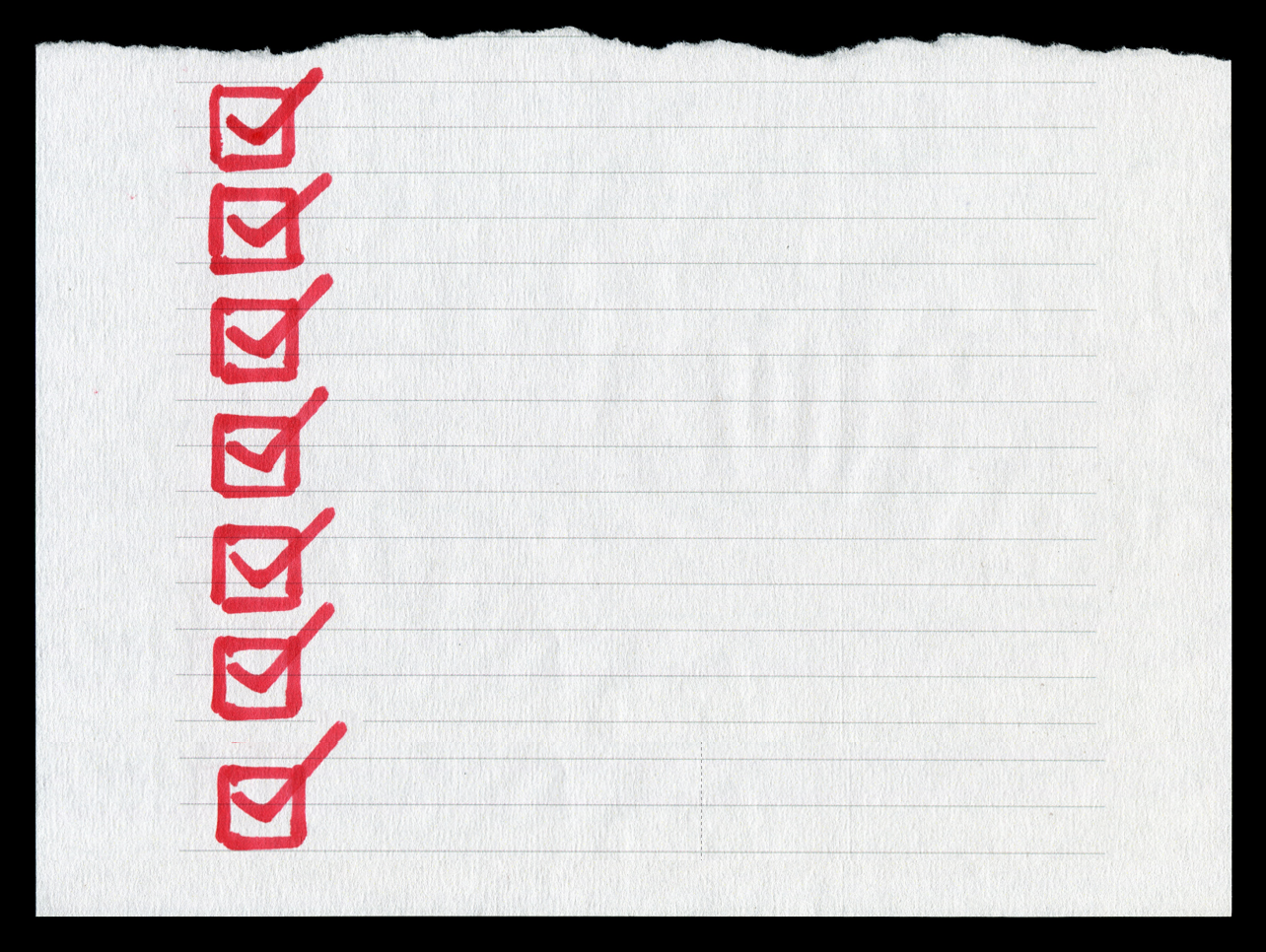 Run projection – define target date
Begin downshift in portfolio risk
10-15 Years
 To Go
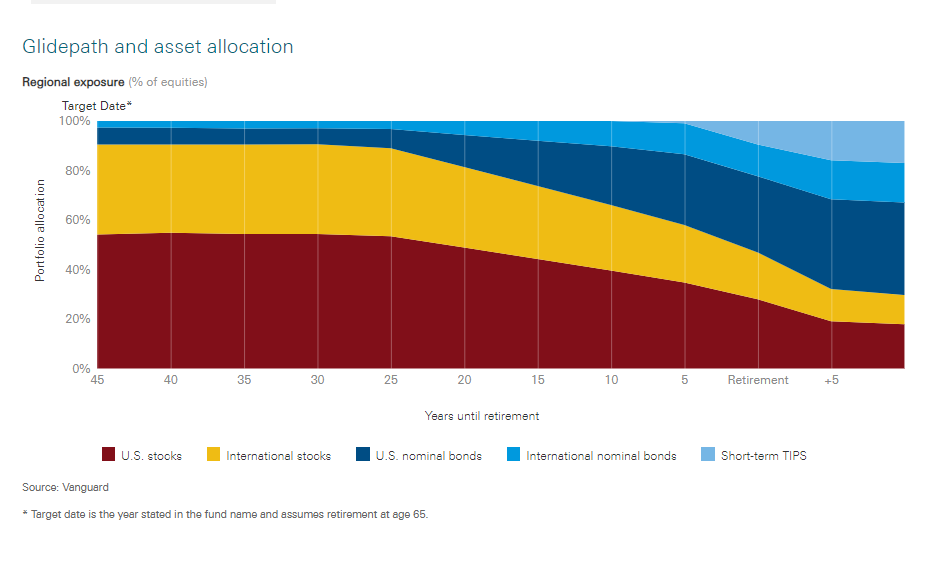 Begin downshiftin risk profile
Illustration represents the Vanguard Target Retirement Funds.  
Not a specific recommendation, for illustration purposes only.
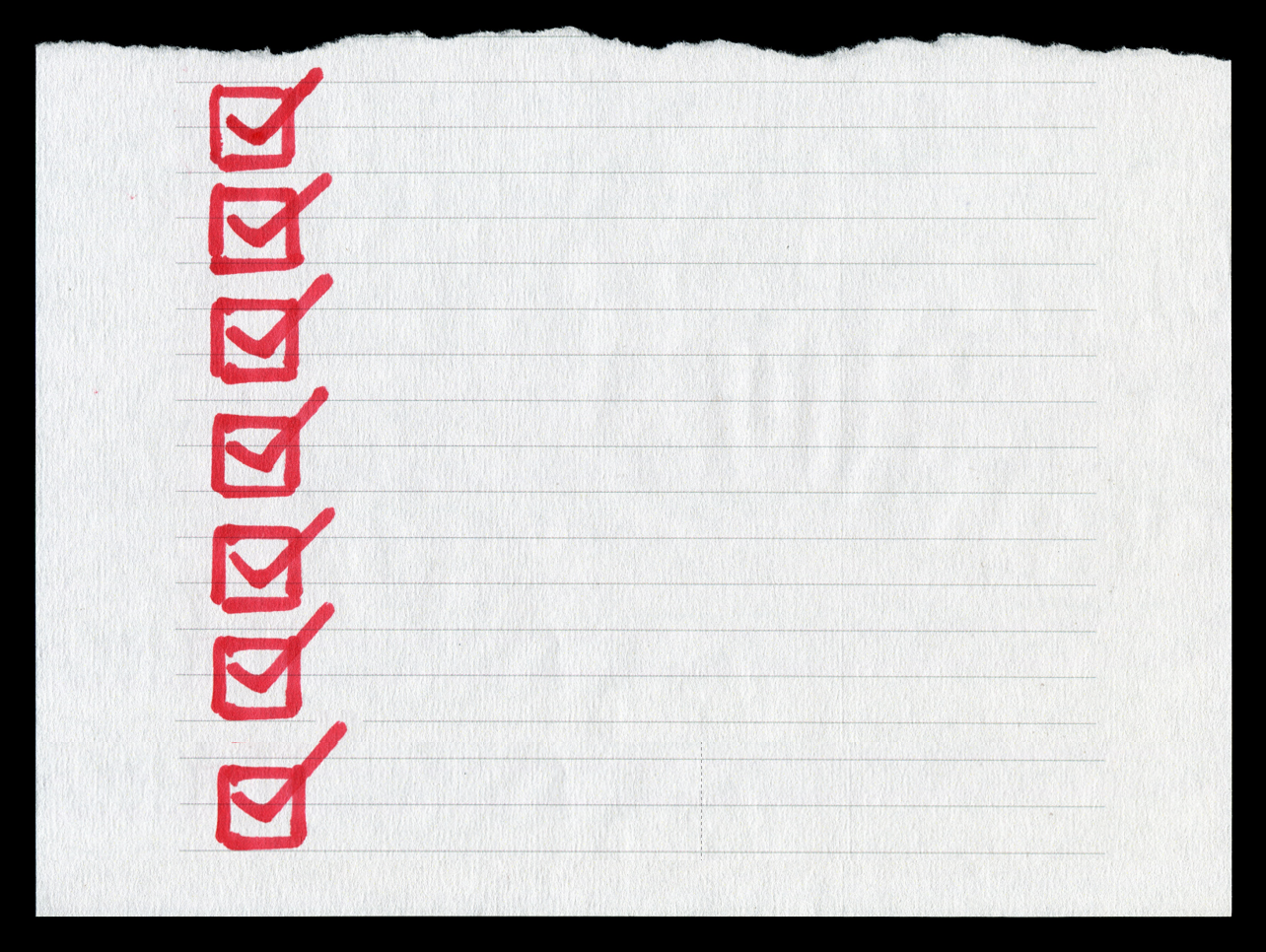 Run projection – define target date
Begin downshift in portfolio risk
Consider a shift from Roth to pre-tax
10-15 Years
 To Go
Every situation is unique, seek qualified tax advice.  Francis Investment Counsel does not provide tax advice.
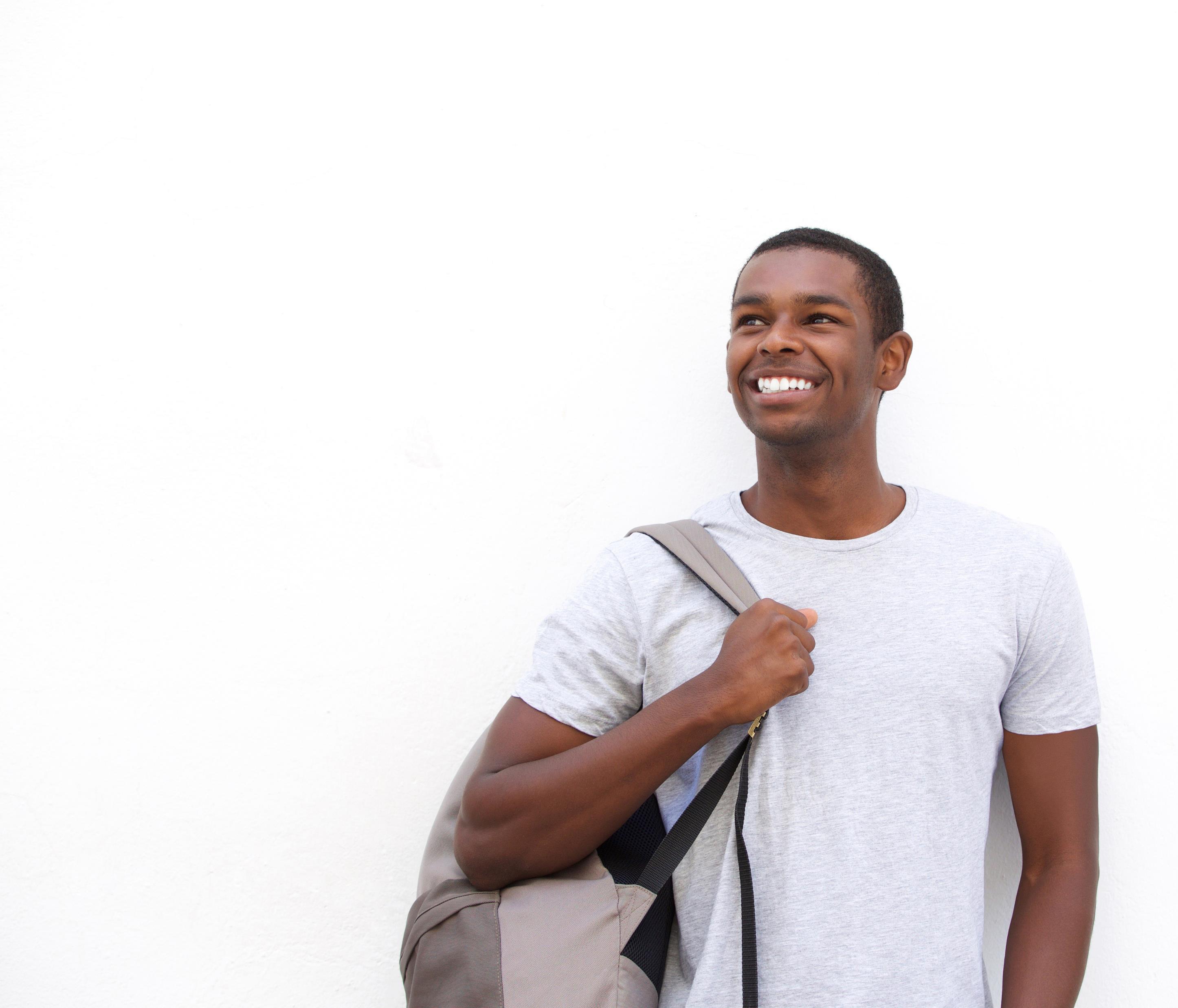 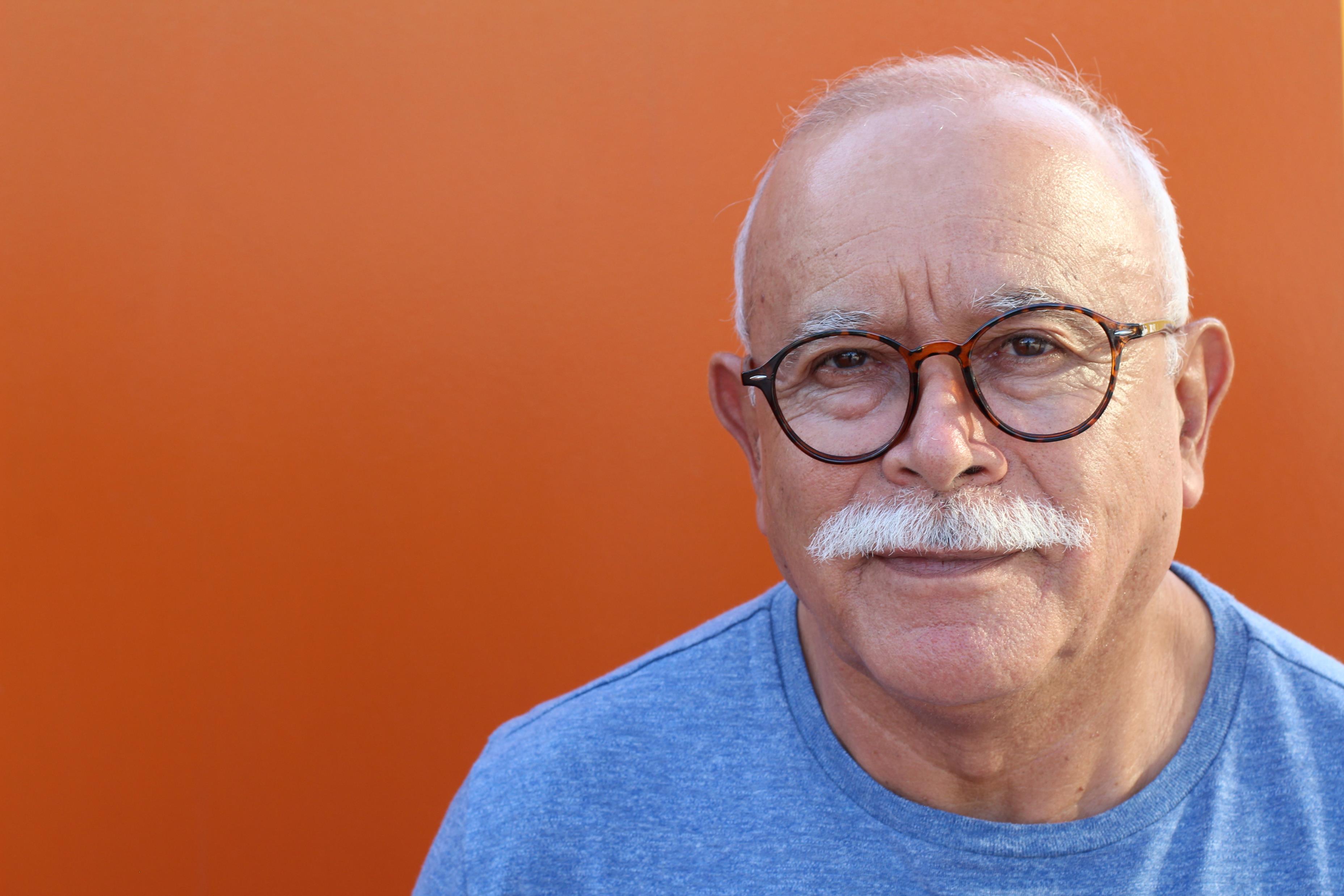 Consider shift from Roth to pretax
Roth is a tax break on growth
Pretax is a tax break on contribution
Every situation is unique, seek qualified tax advice.  Francis Investment Counsel does not provide tax advice.
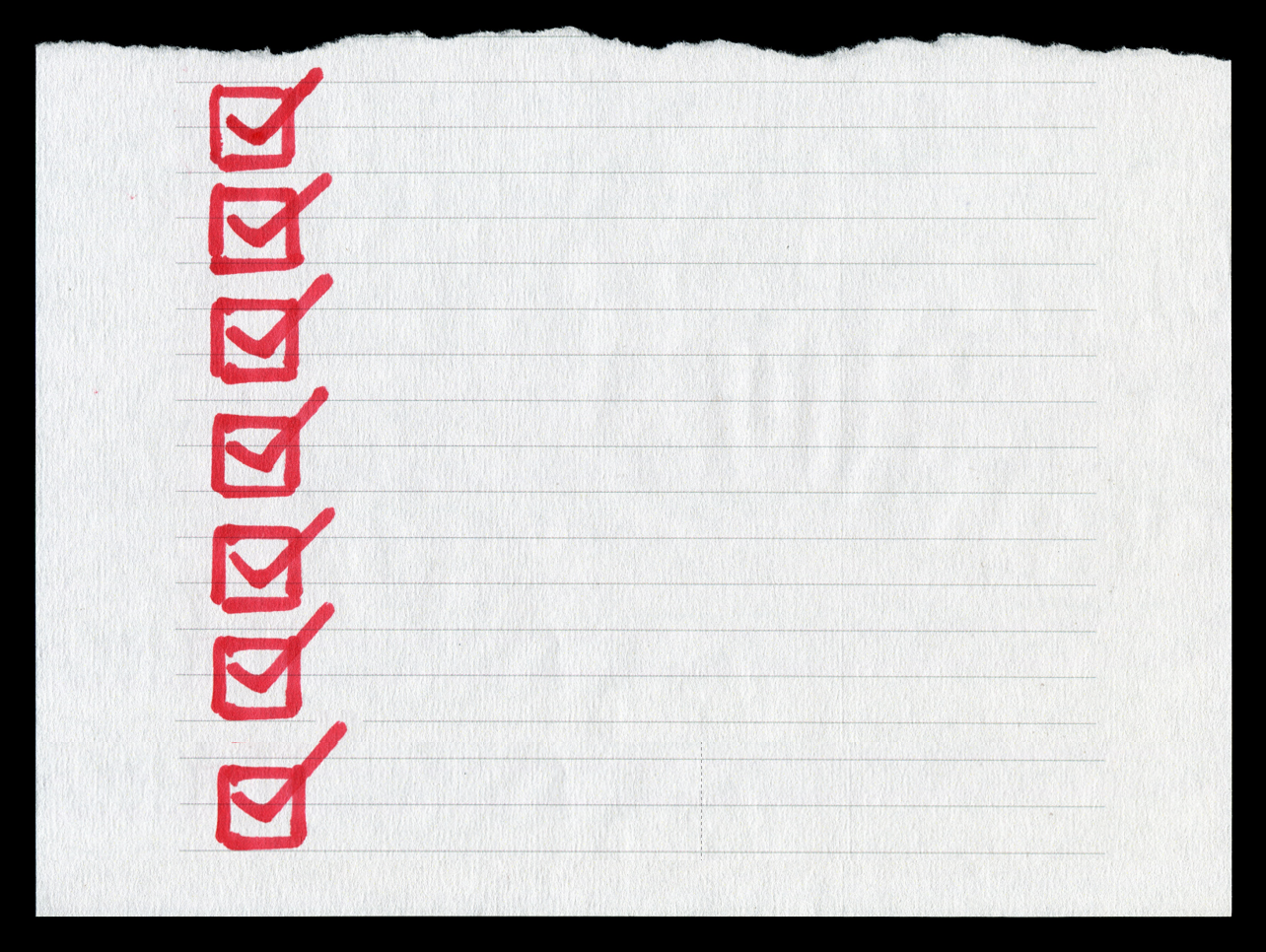 Run projection – define target date
Begin downshift in portfolio risk
Consider a shift from Roth to pre-tax
Verify debt free by retirement
10-15 Years
 To Go
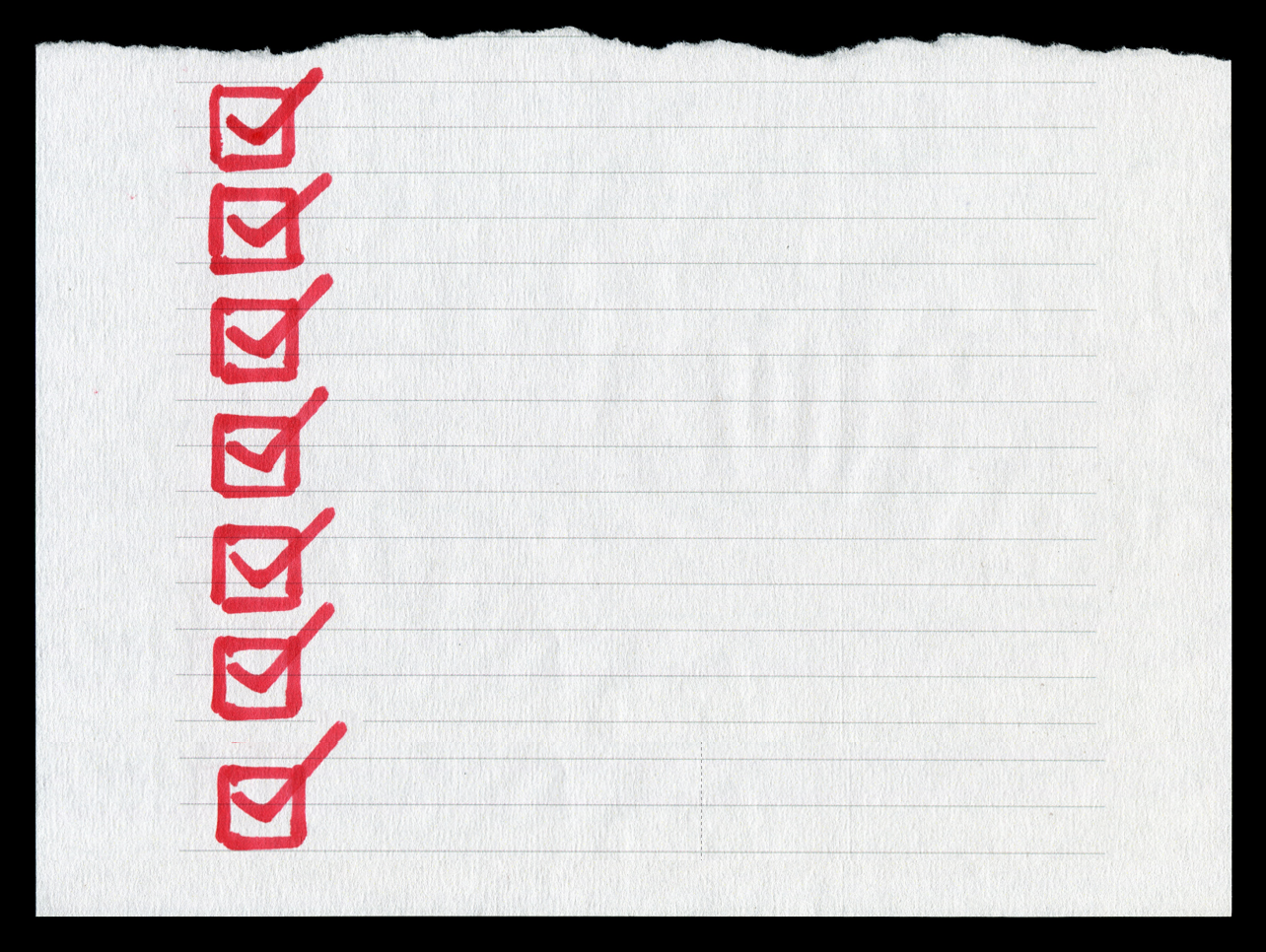 Run projection – define target date
Begin downshift in portfolio risk
Consider a shift from Roth to pre-tax
Verify debt free by retirement
Build HSA balance
10-15 Years
 To Go
Build HSA balance
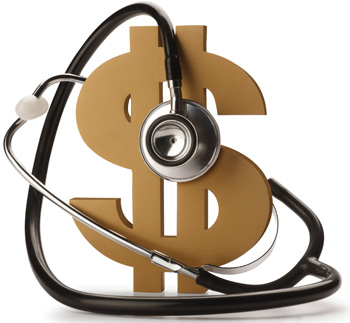 Tax free contributions
Tax free growth
Tax free distributions (for qualified medical expenses)
https://www.irs.gov/publications/p969
Build HSA balance
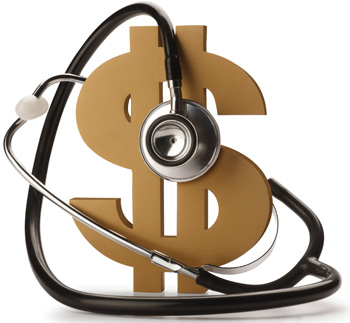 Max out HSA contributions
Pay for current expenses out of pocket
Retain receipts for potential reimbursement
Invest balance based on investment horizon
https://www.irs.gov/publications/p969
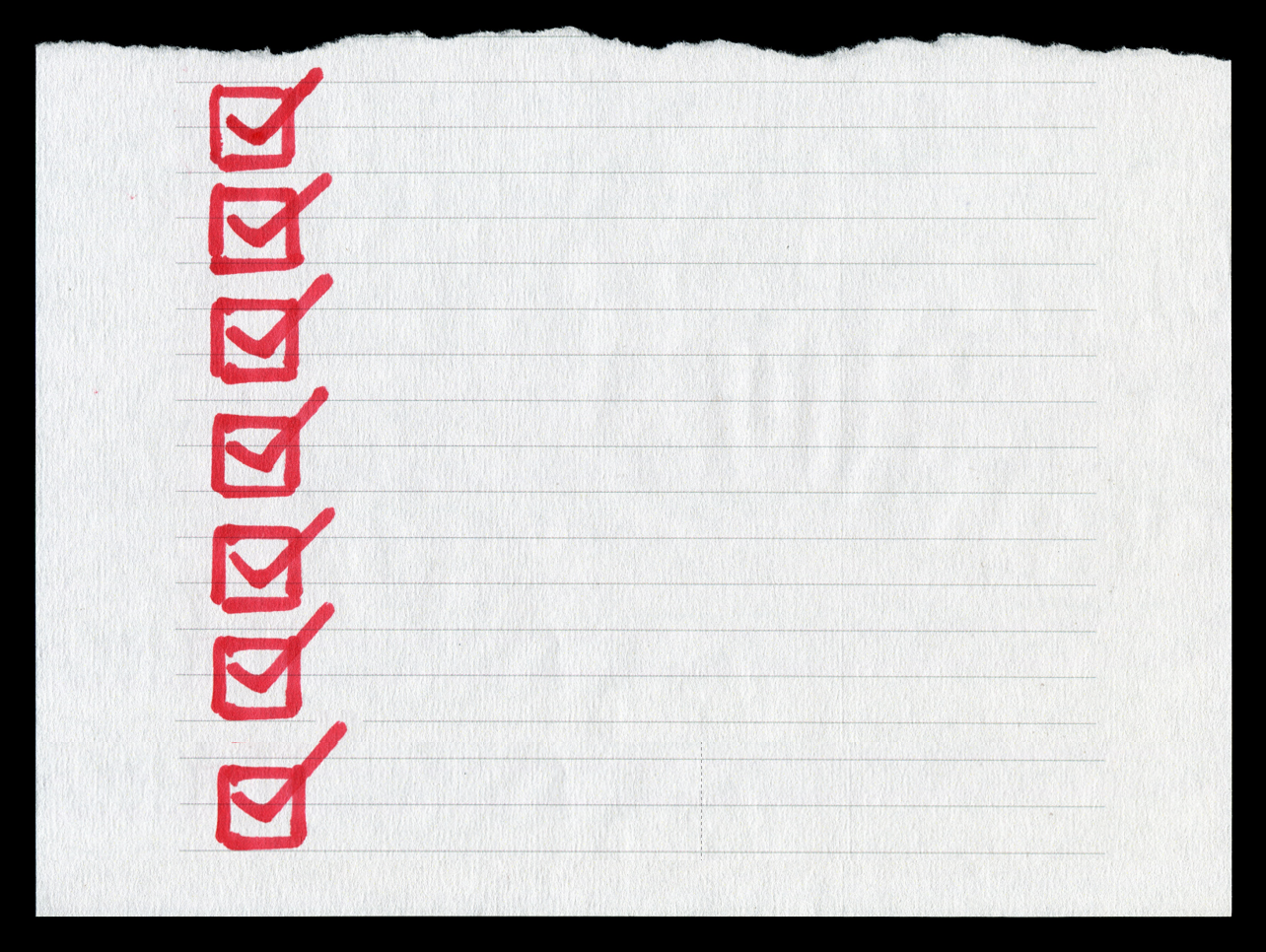 Run projection – define target date
Begin downshift in portfolio risk
Consider a shift from Roth to pre-tax
Verify debt free by retirement
Build HSA balance
Convert kids costs to financial priorities
Consider catch up contributions
10-15 Years
 To Go
[Speaker Notes: .]
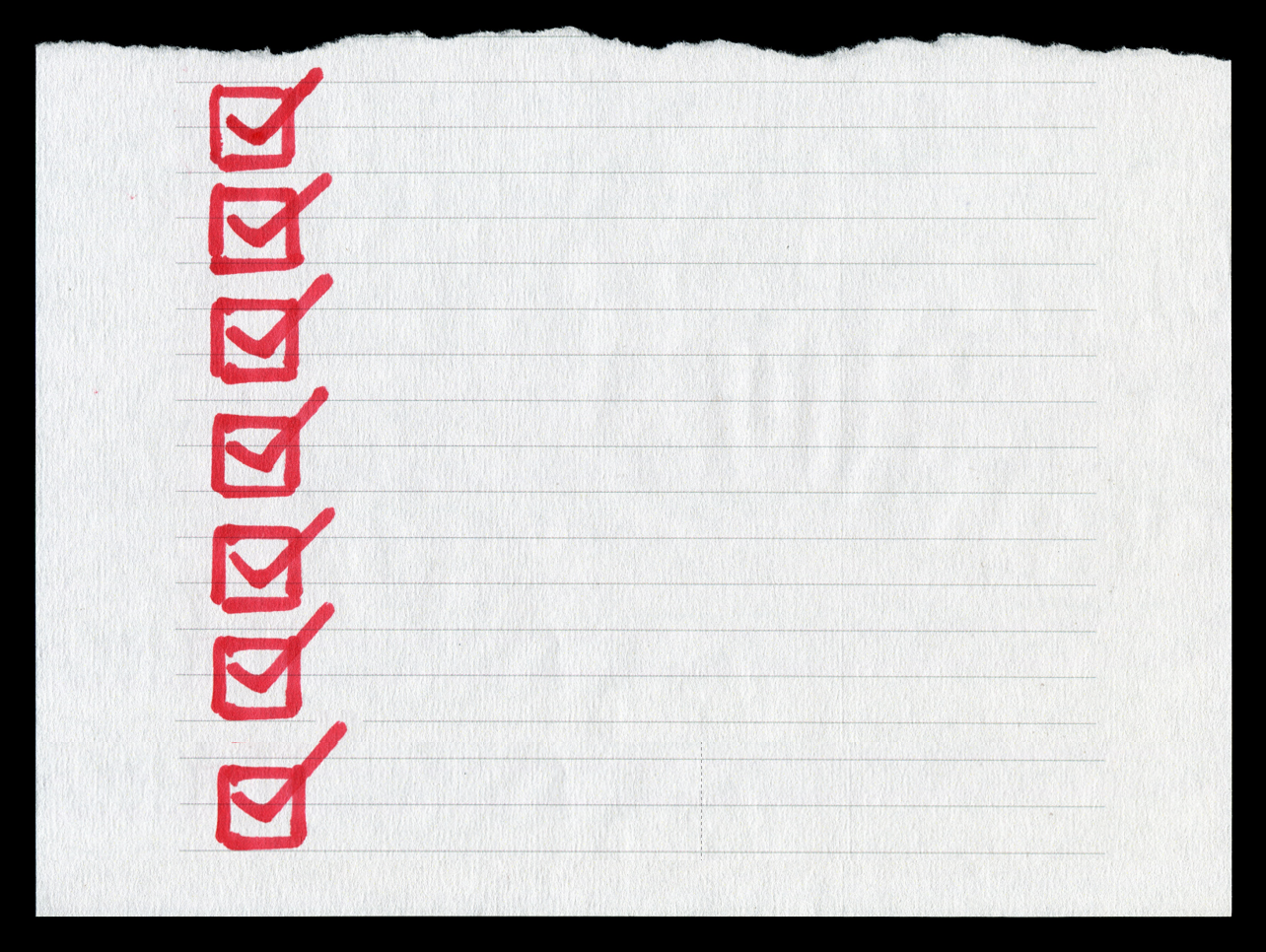 Define retirement lifestyle
5-10 Years
 To Go
Define retirement lifestyle
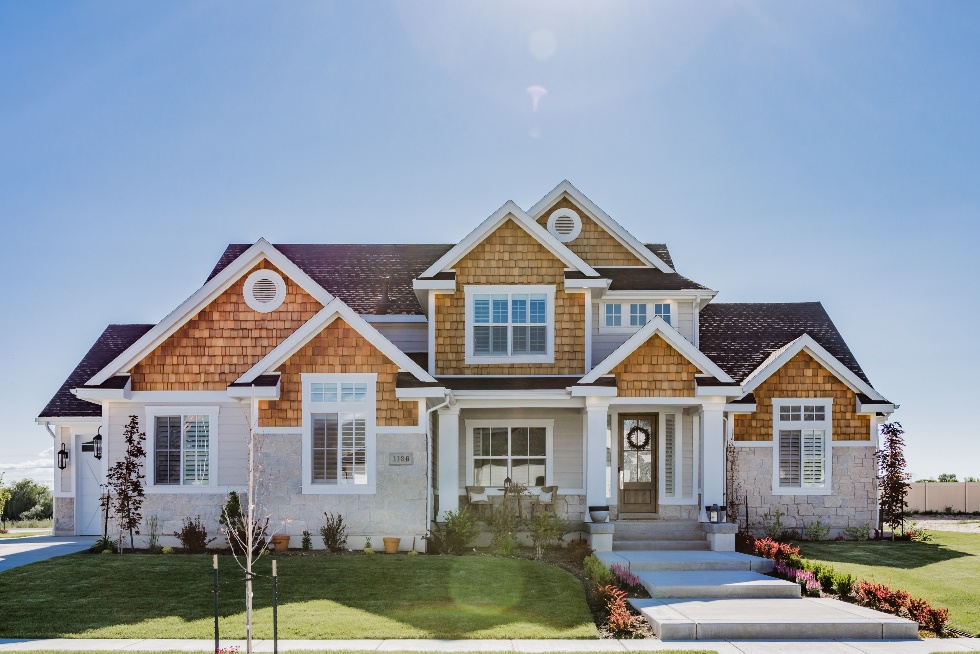 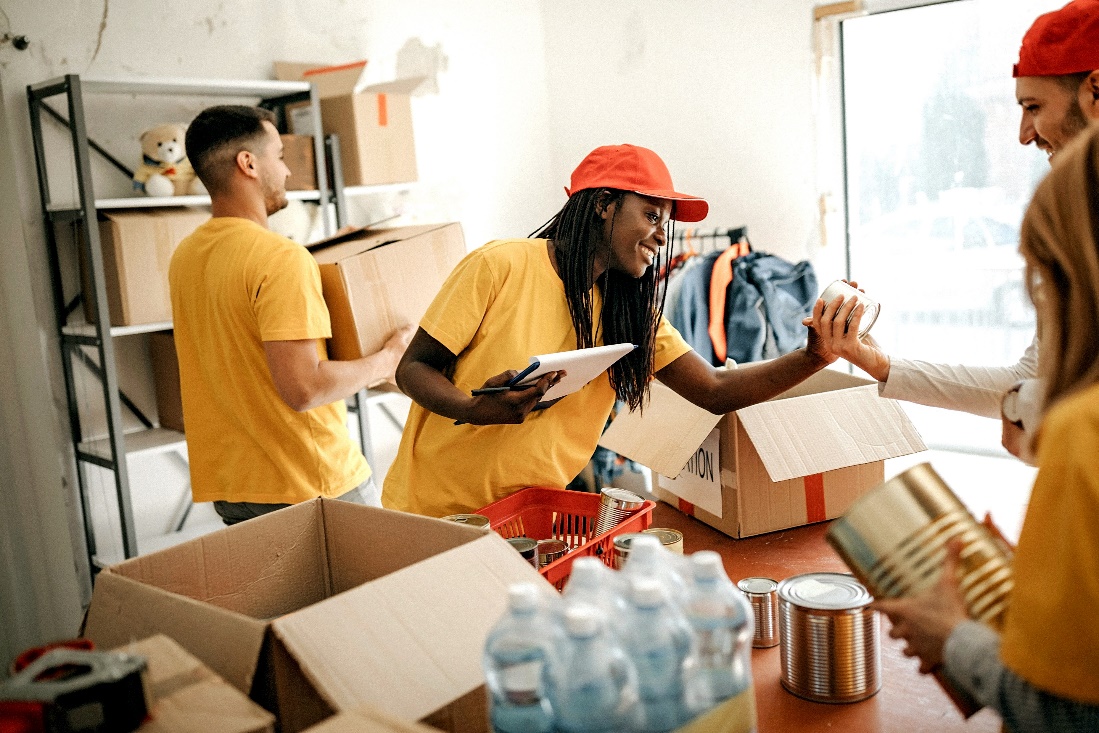 Where you will live
Lifestyle you desire
Activities
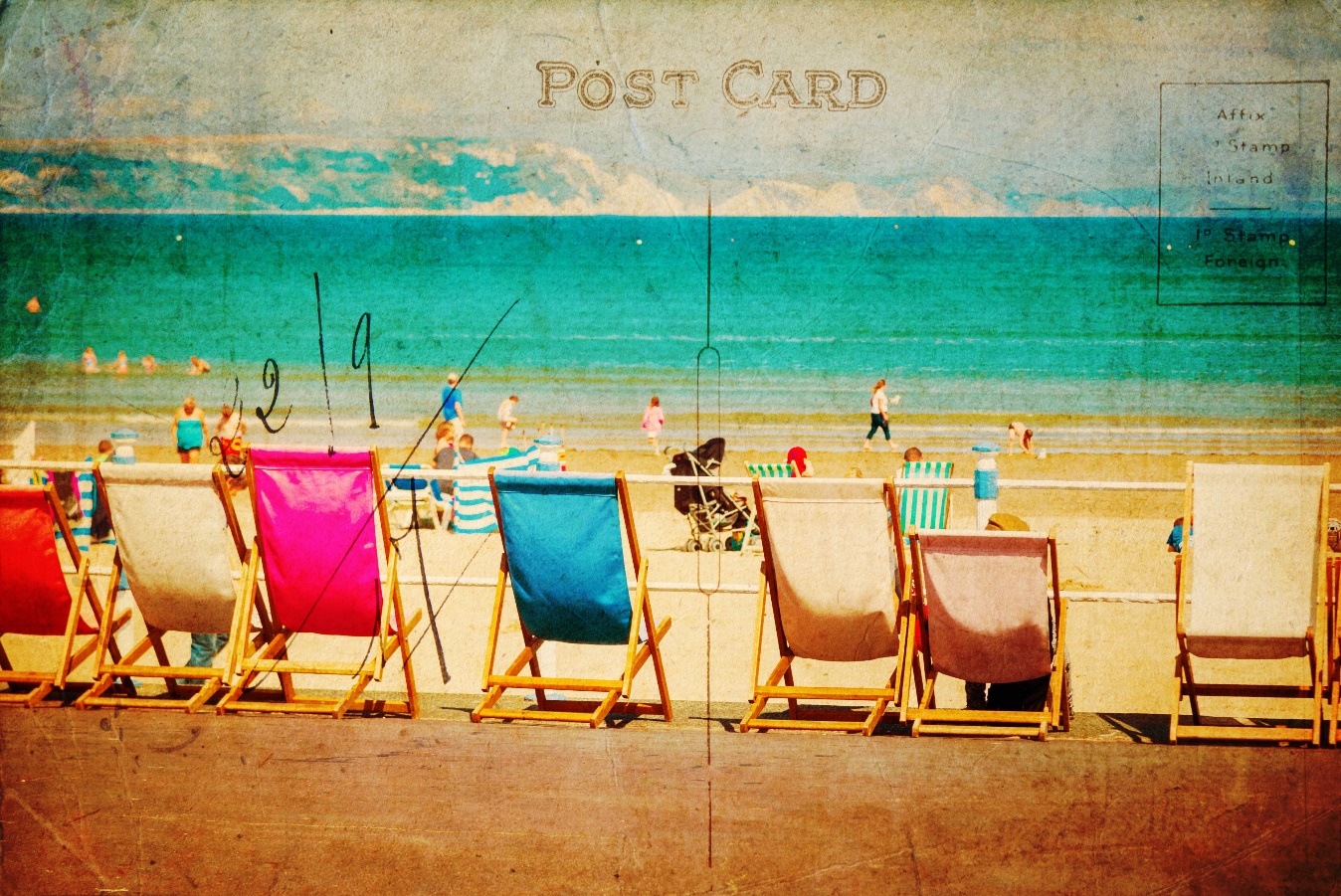 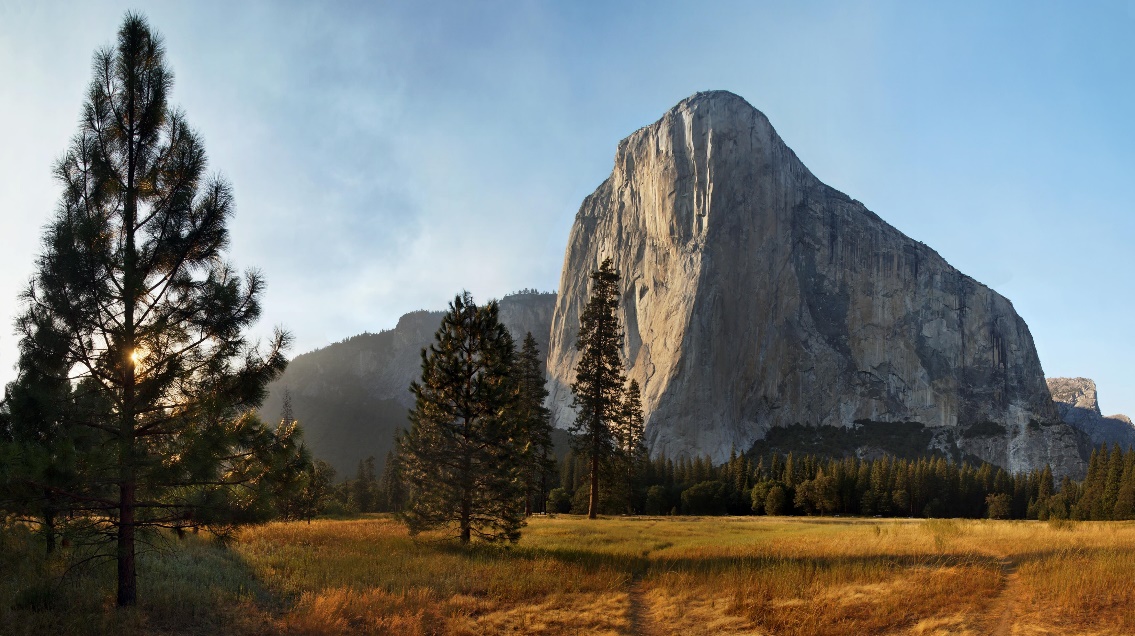 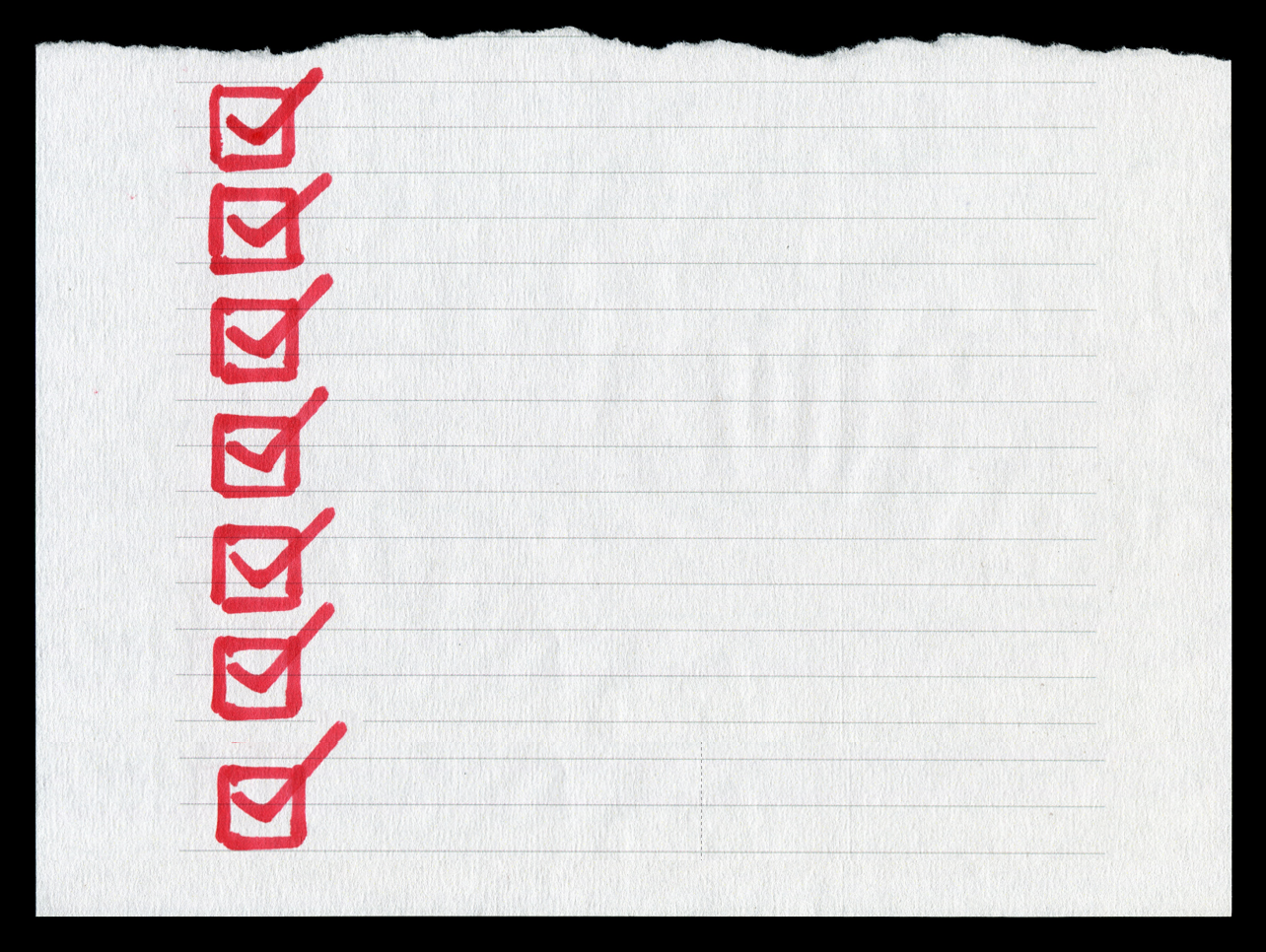 Define retirement lifestyle
Estimate income need
5-10 Years
 To Go
Estimate income need
Top down
Current income
Minus non-retirement expenses
Plus, increased expenses
Bottom up
Build retirement budget
Don’t forget increased costs
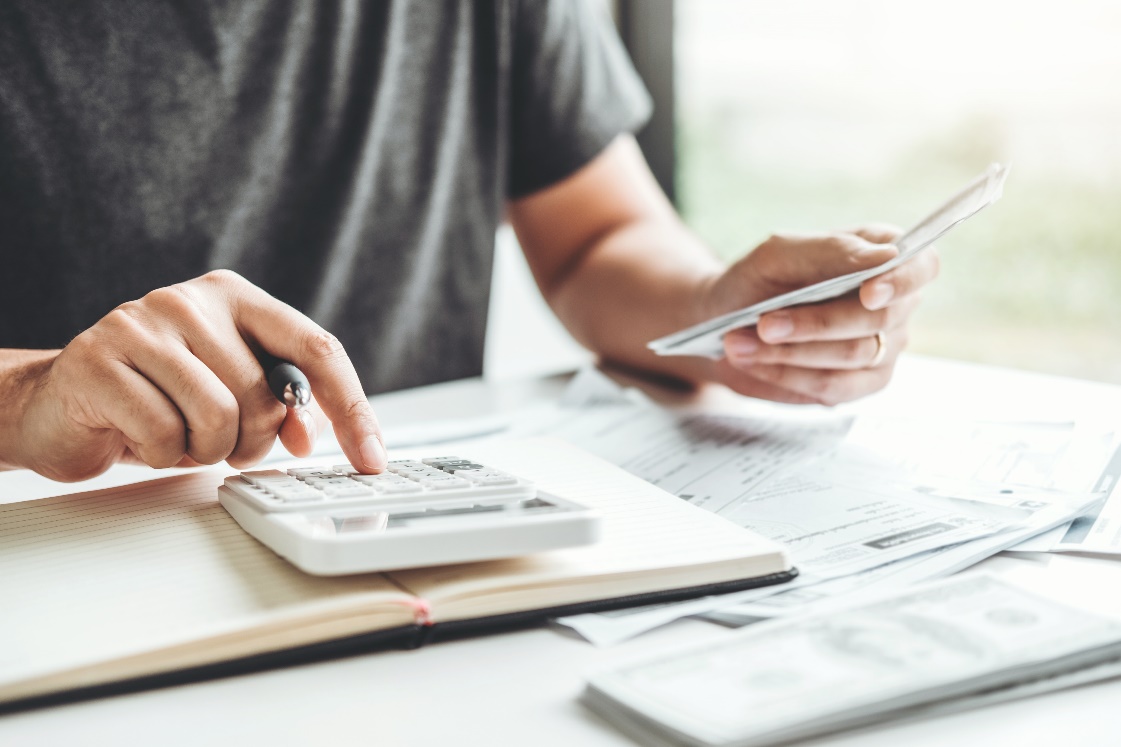 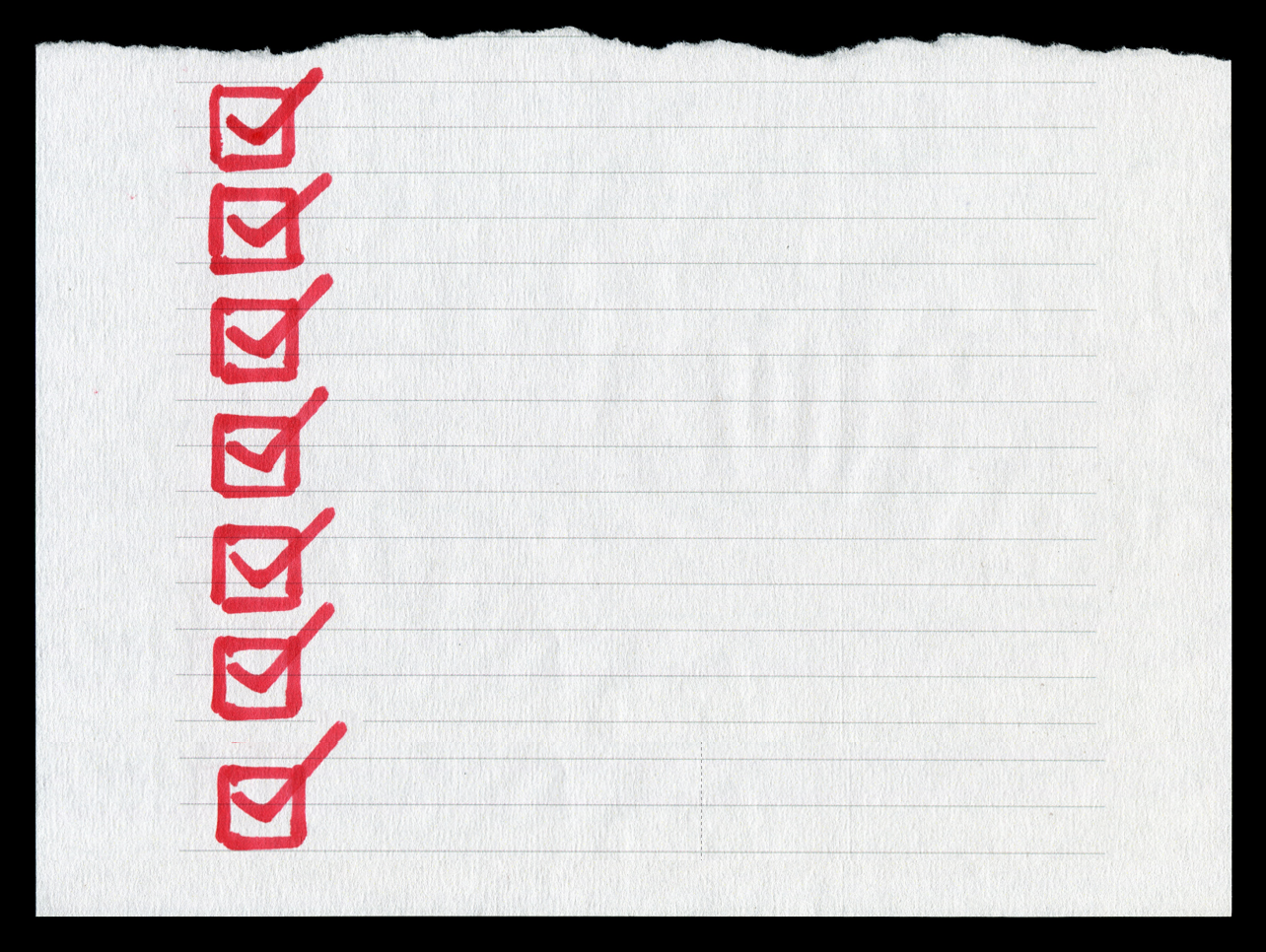 Define retirement lifestyle
Estimate income need
Project Social Security and pension
5-10 Years
 To Go
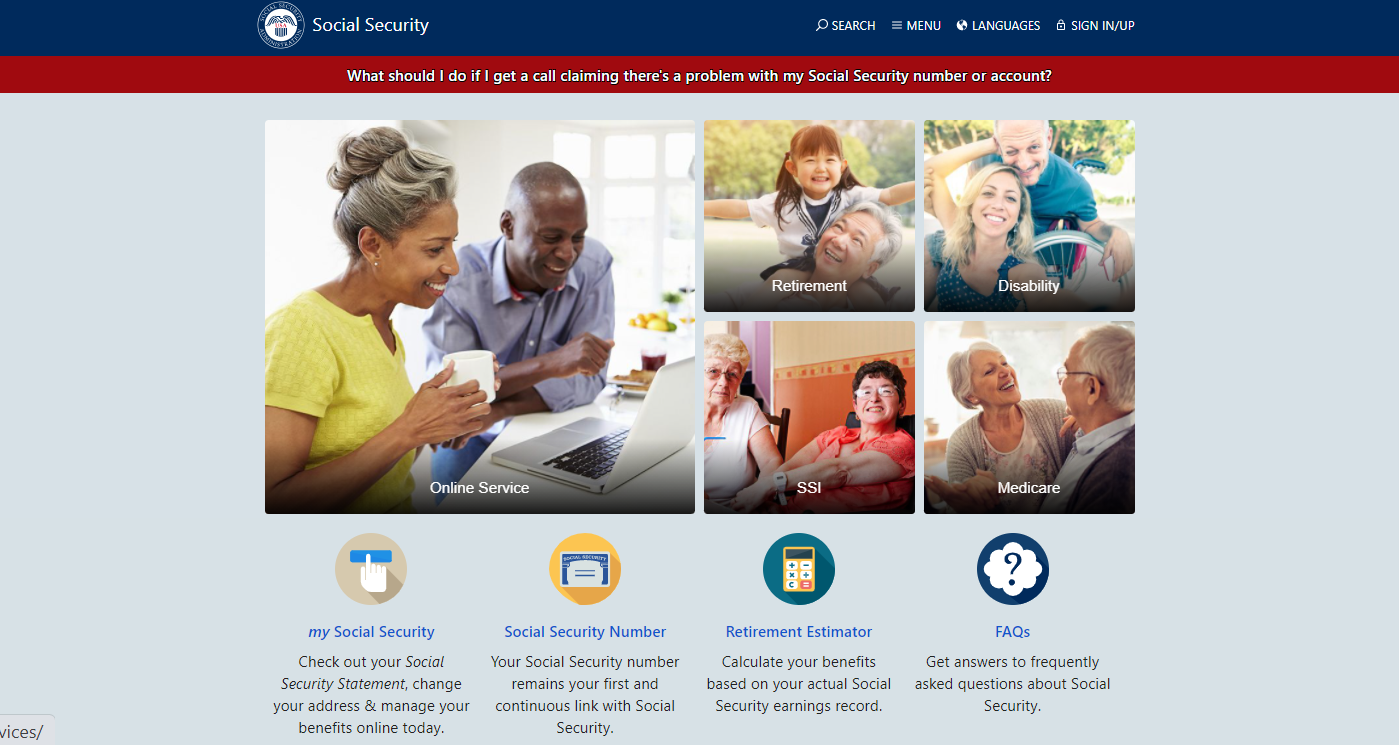 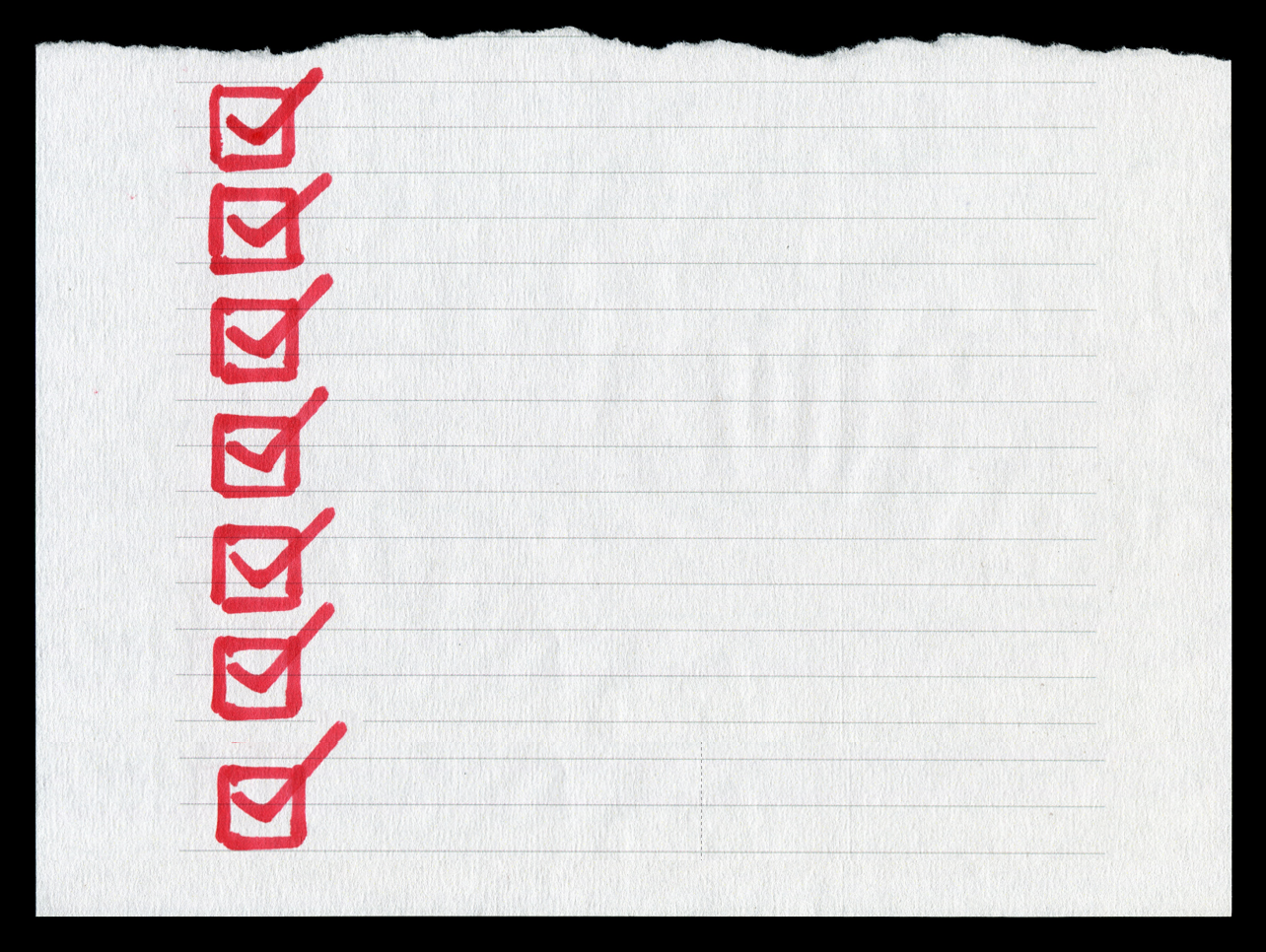 Define retirement lifestyle
Estimate income need
Project Social Security and pension
Start building retirement cash position
5-10 Years
 To Go
Start building retirement account cash position
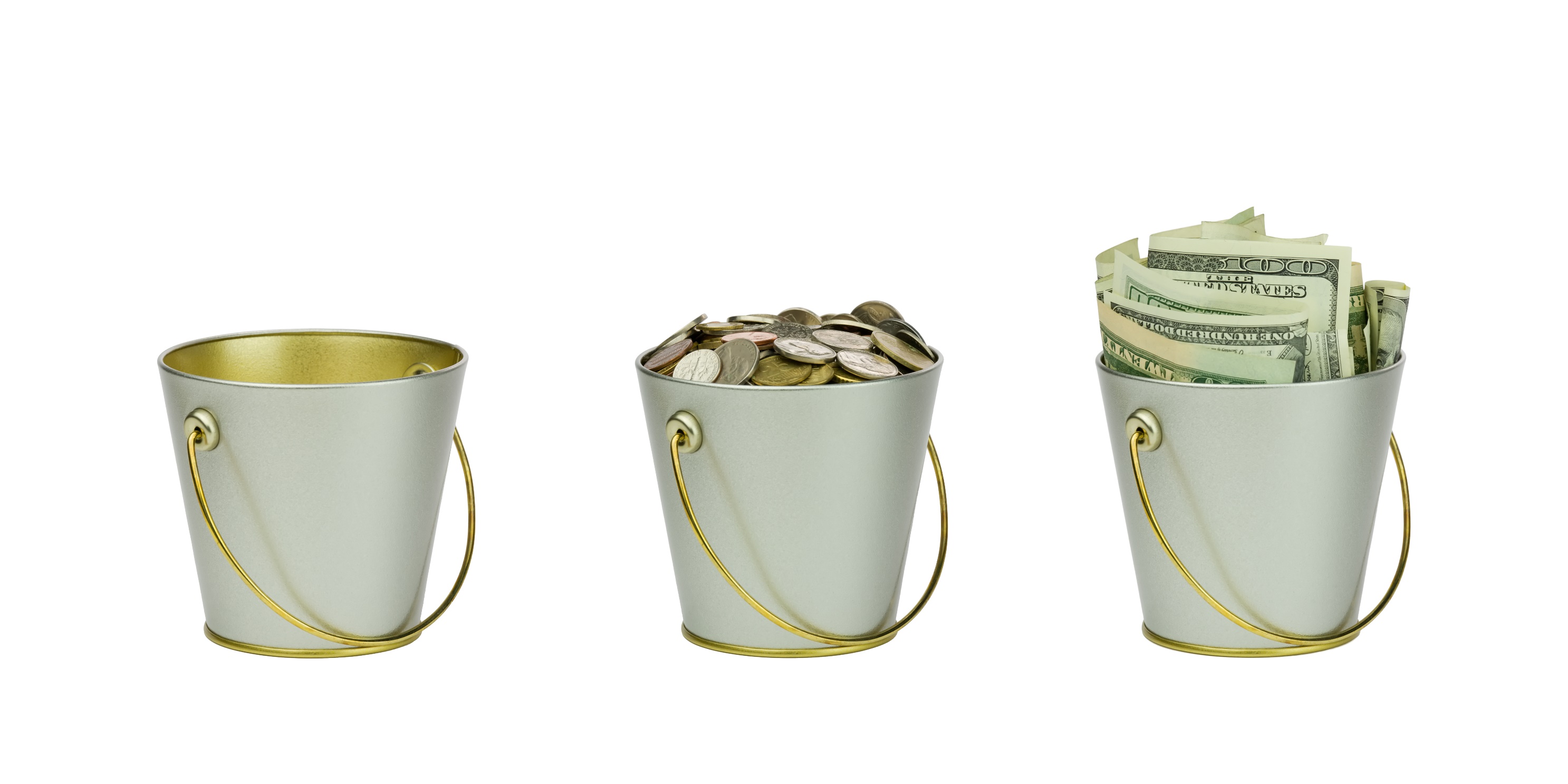 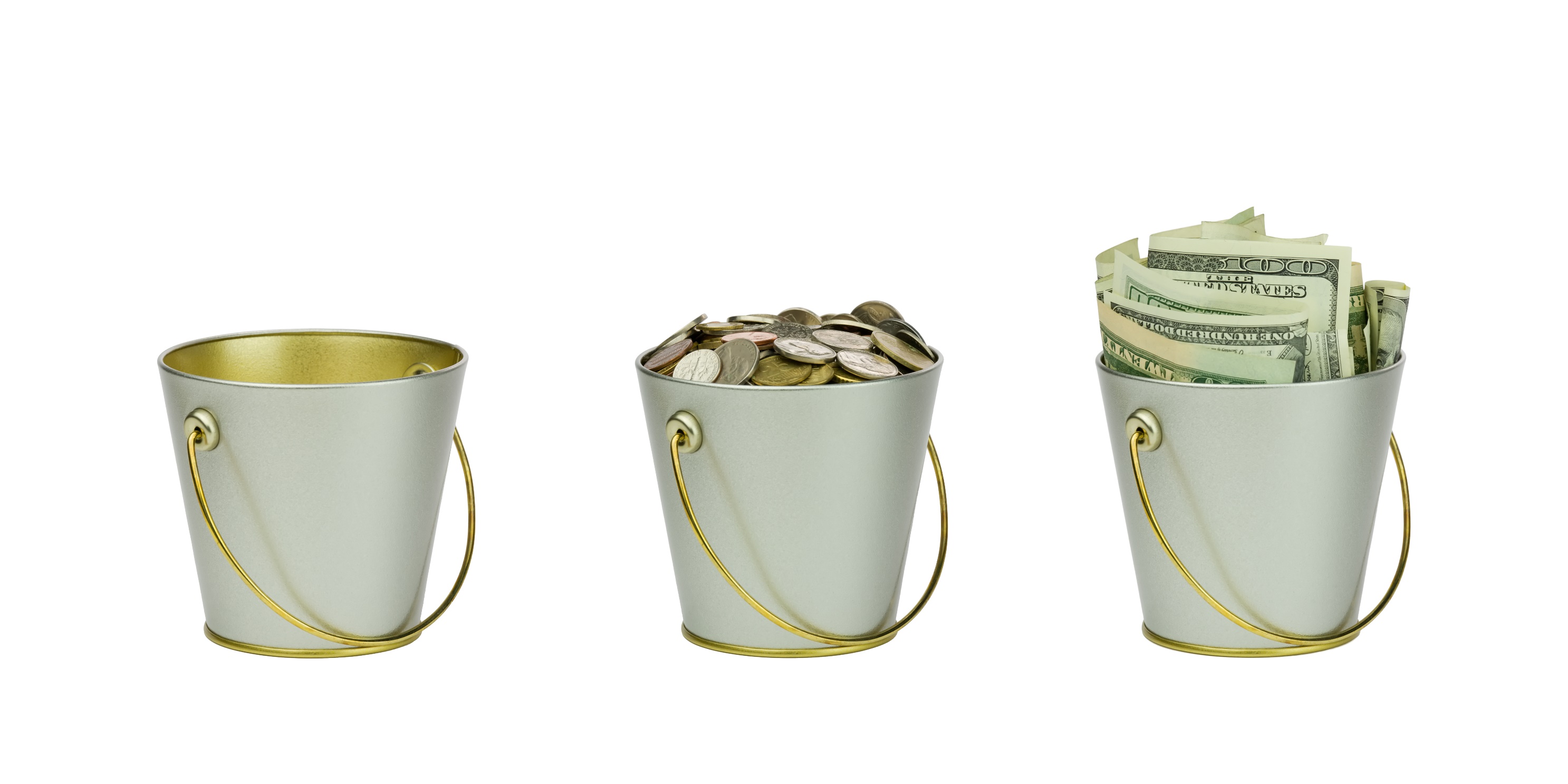 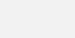 3 – 5 Years of Needed Income
Moderate
Stock/Bond Mix
Cash Bucket
Growth Bucket
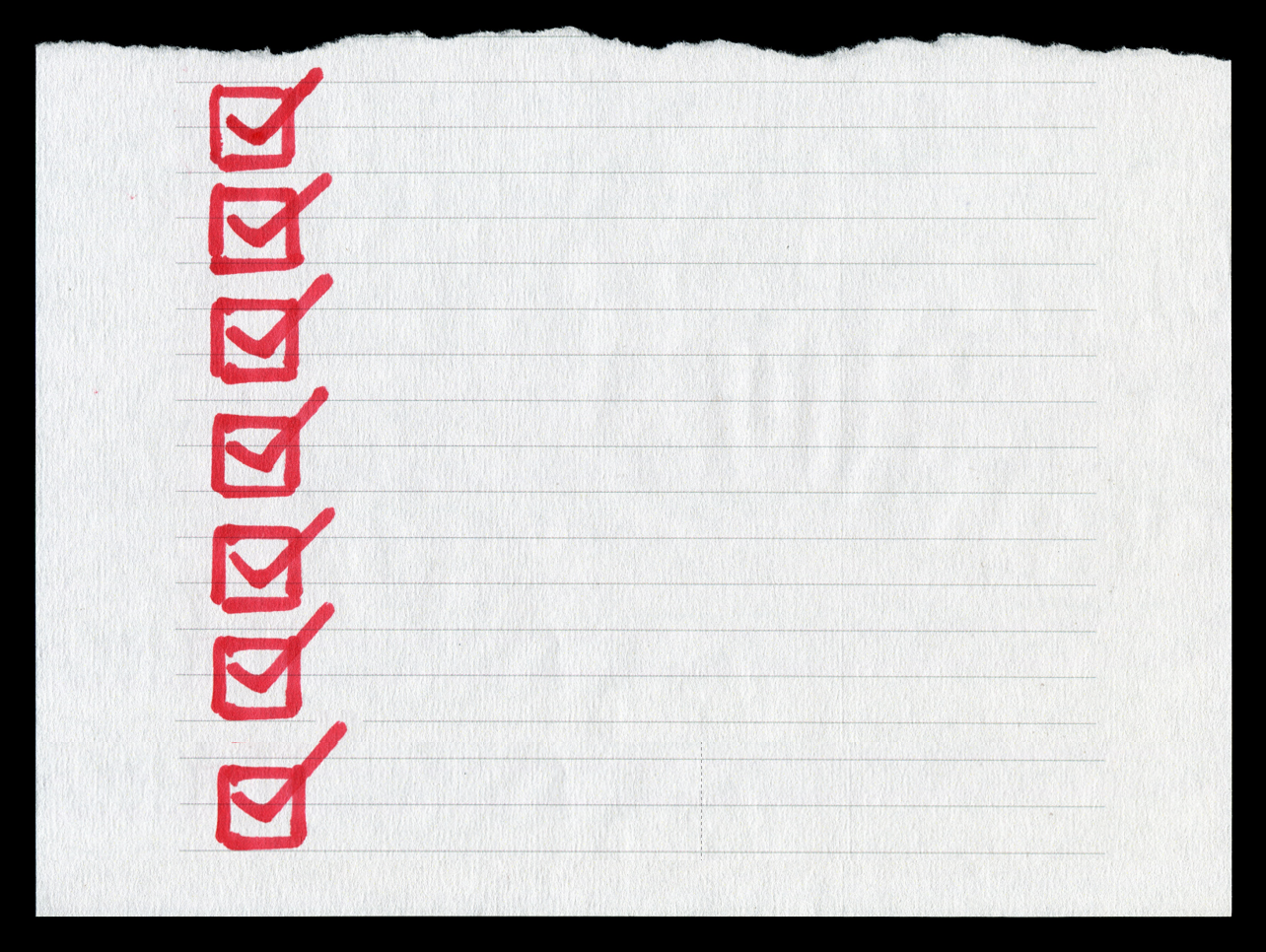 Define retirement lifestyle
Estimate income need
Project Social Security and pension
Start building retirement cash position
Consider opening a Roth IRA
5-10 Years
 To Go
Consider opening a Roth IRA
Every situation is unique, seek qualified tax advice.  Francis Investment Counsel does not provide tax advice.
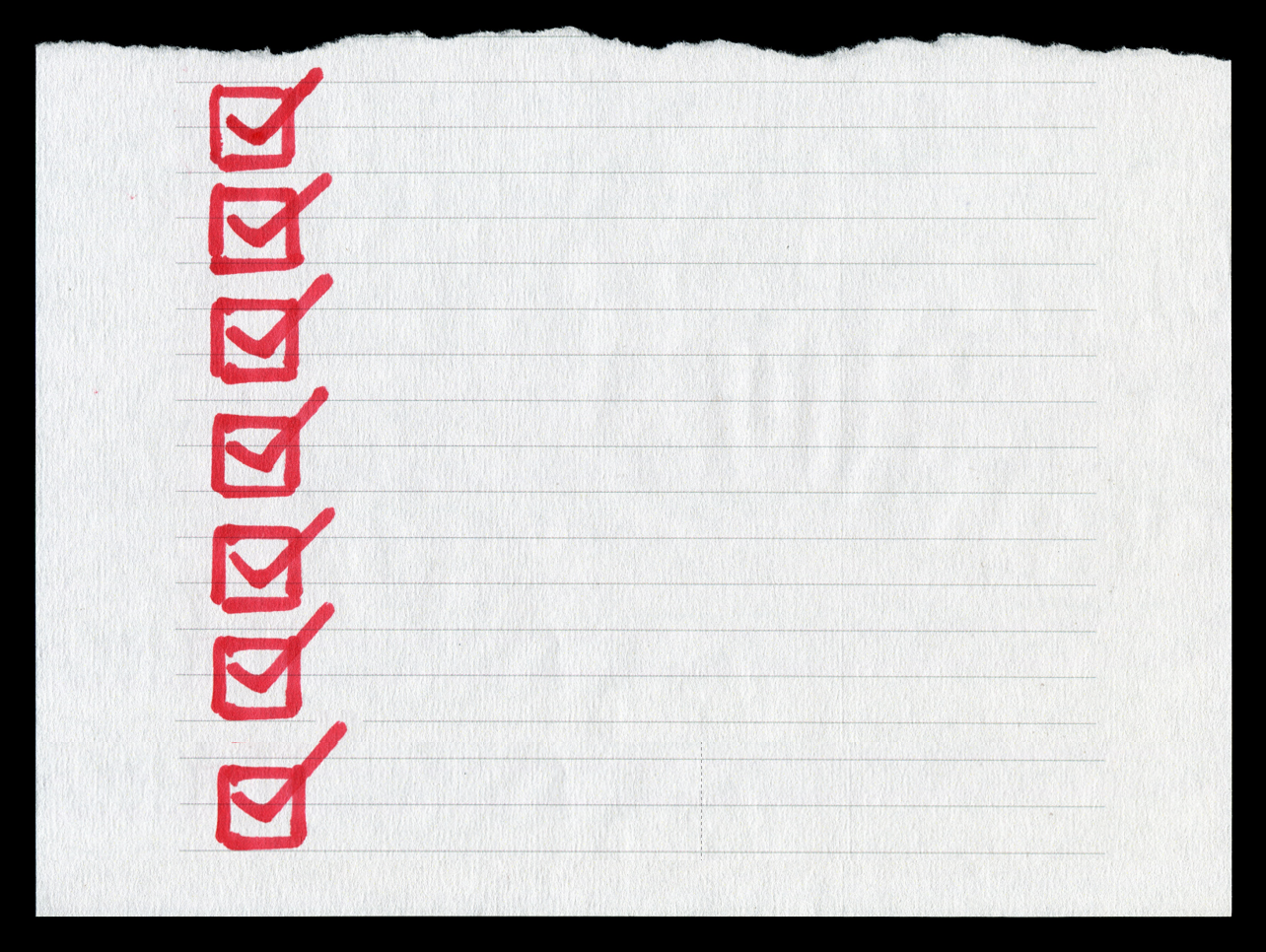 Consider financial management plan
3-5 Years
 To Go
Will you continue to invest or buy a promise?
Continued Investment
IRA or Company Plan
Allows for continued growth
Allows for a more moderate position
Purchase of a promise
Purchase of immediate annuity
Insures against running out of money
Requires more conservative position
[Speaker Notes: .”]
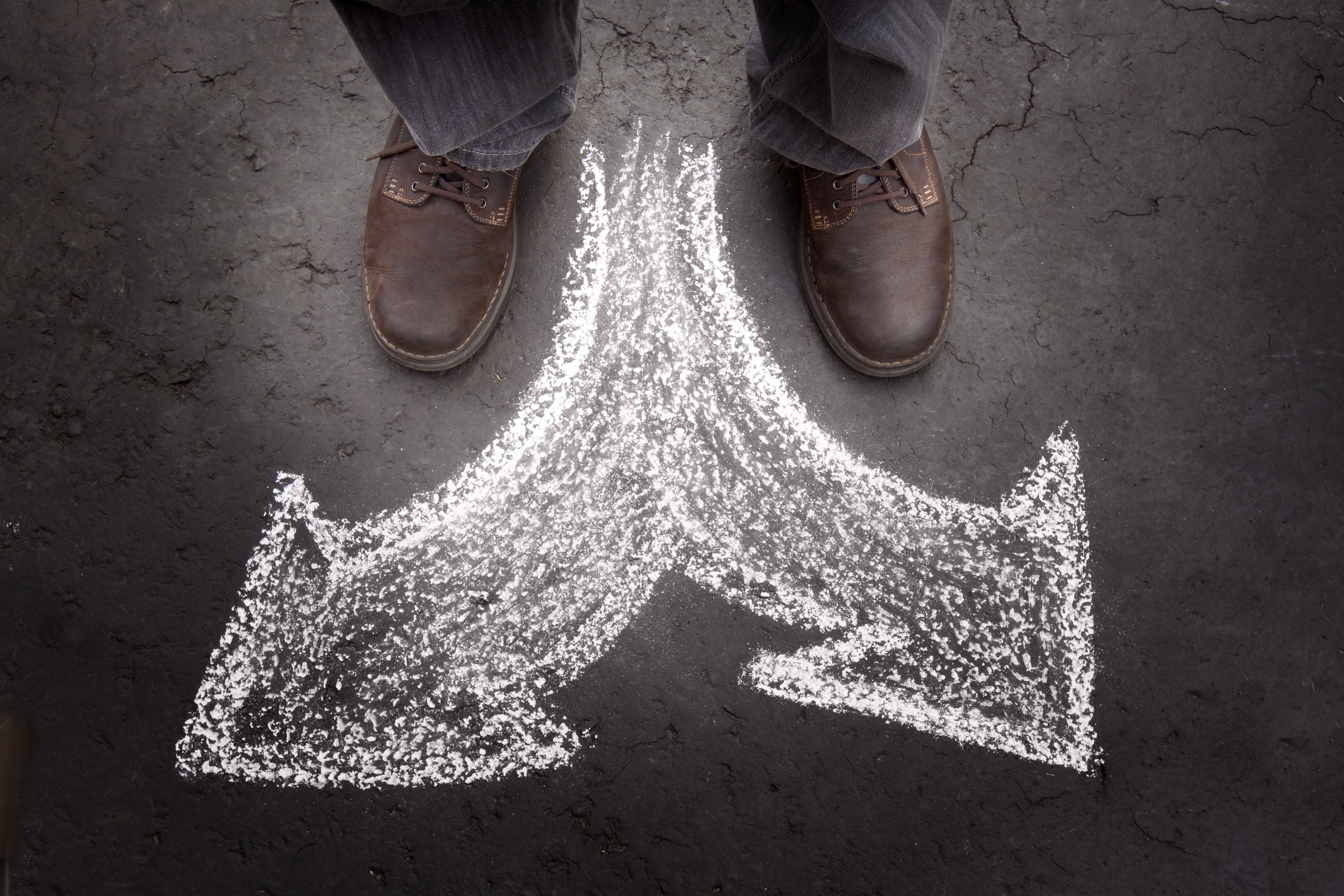 Corporate Retirement Plan or IRA?
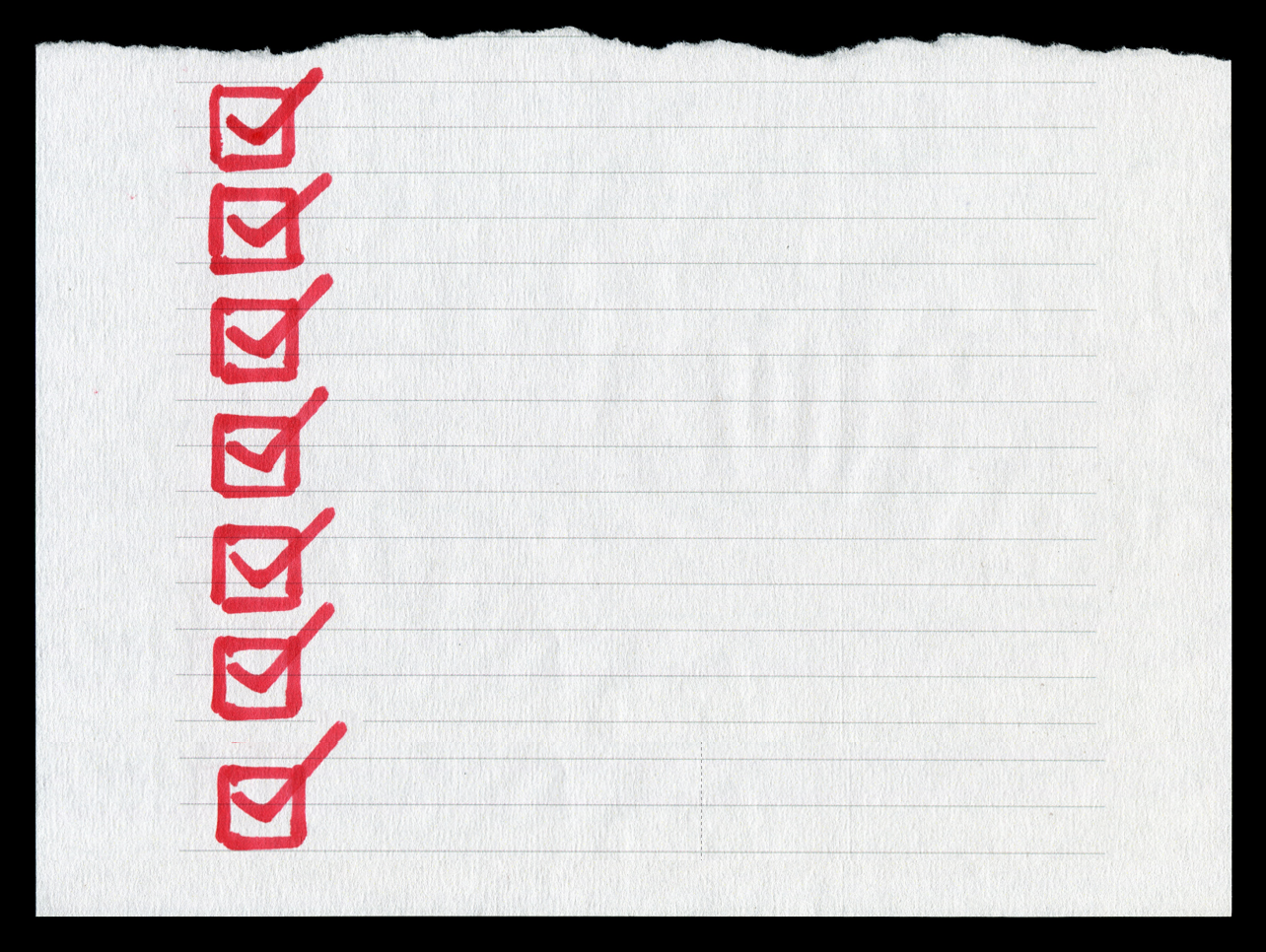 Consider financial management plan
Consider long term care insurance
3-5 Years
 To Go
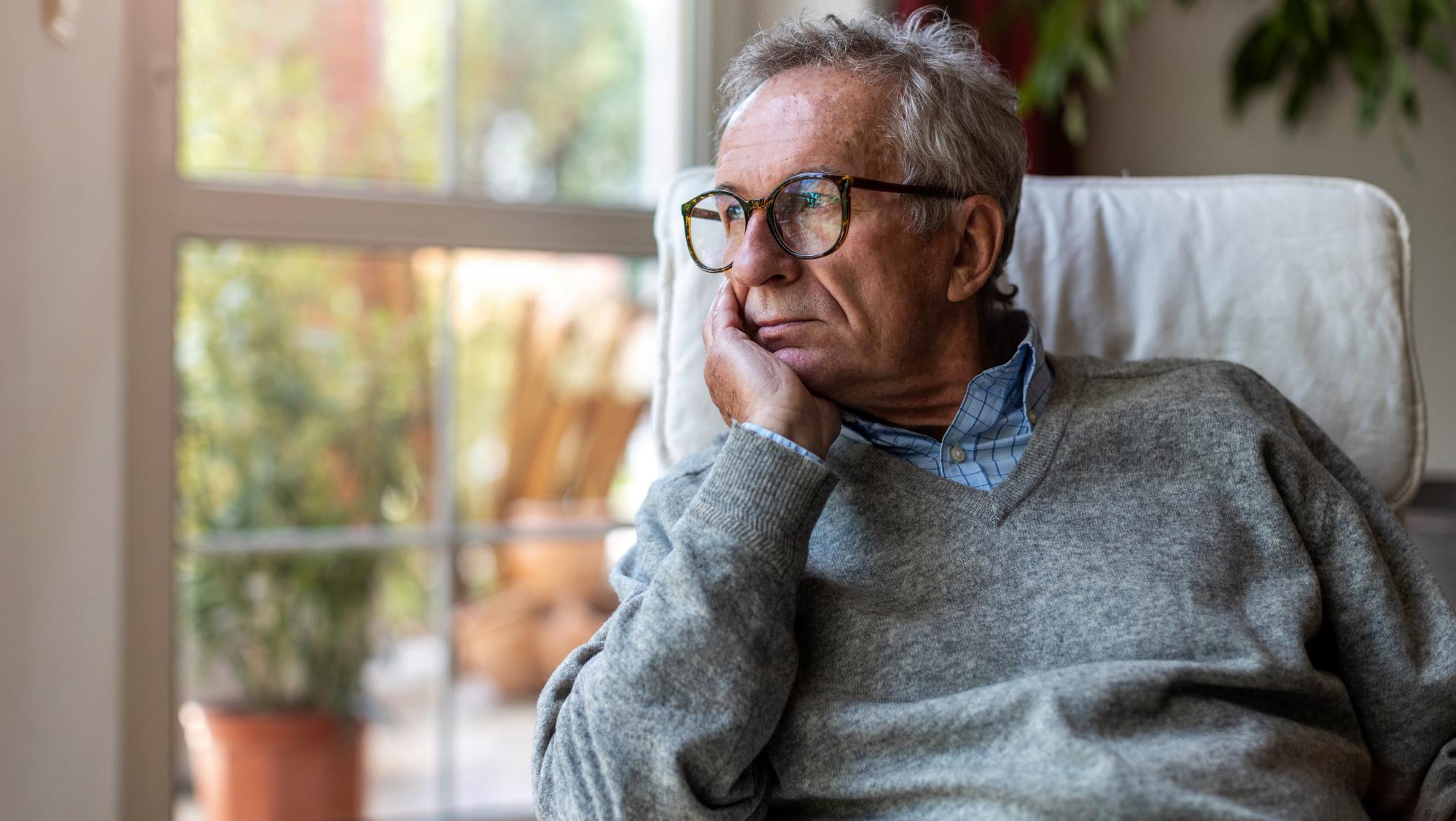 Consider long term care insurance
60 is generally better than 50
Can you self-insure?
Focus on benefit size over duration
Beware of the impact of inflation
www.longtermcare.gov
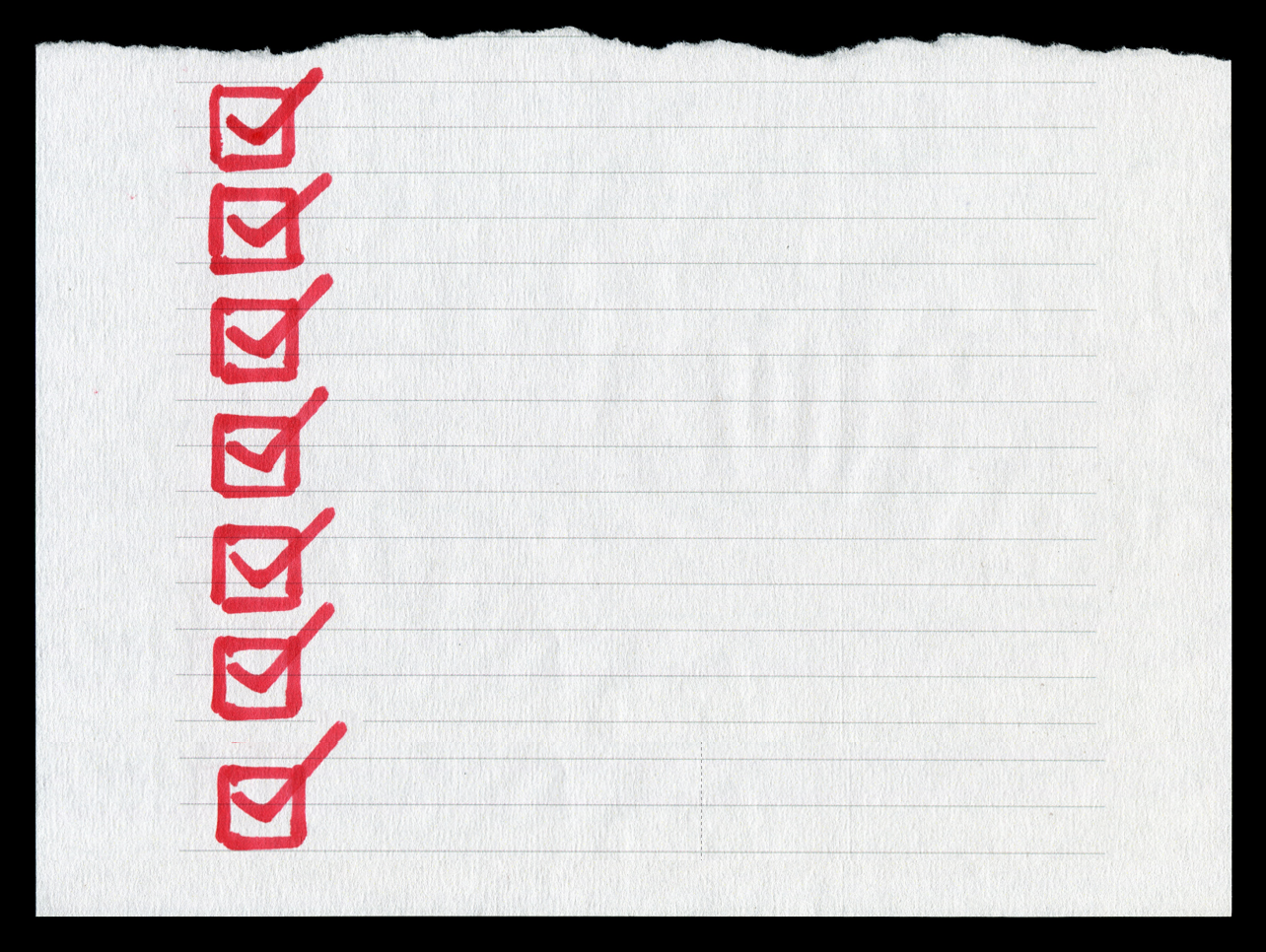 Consider financial management plan
Consider long term care insurance
Update Social Security and Pension
3-5 Years
 To Go
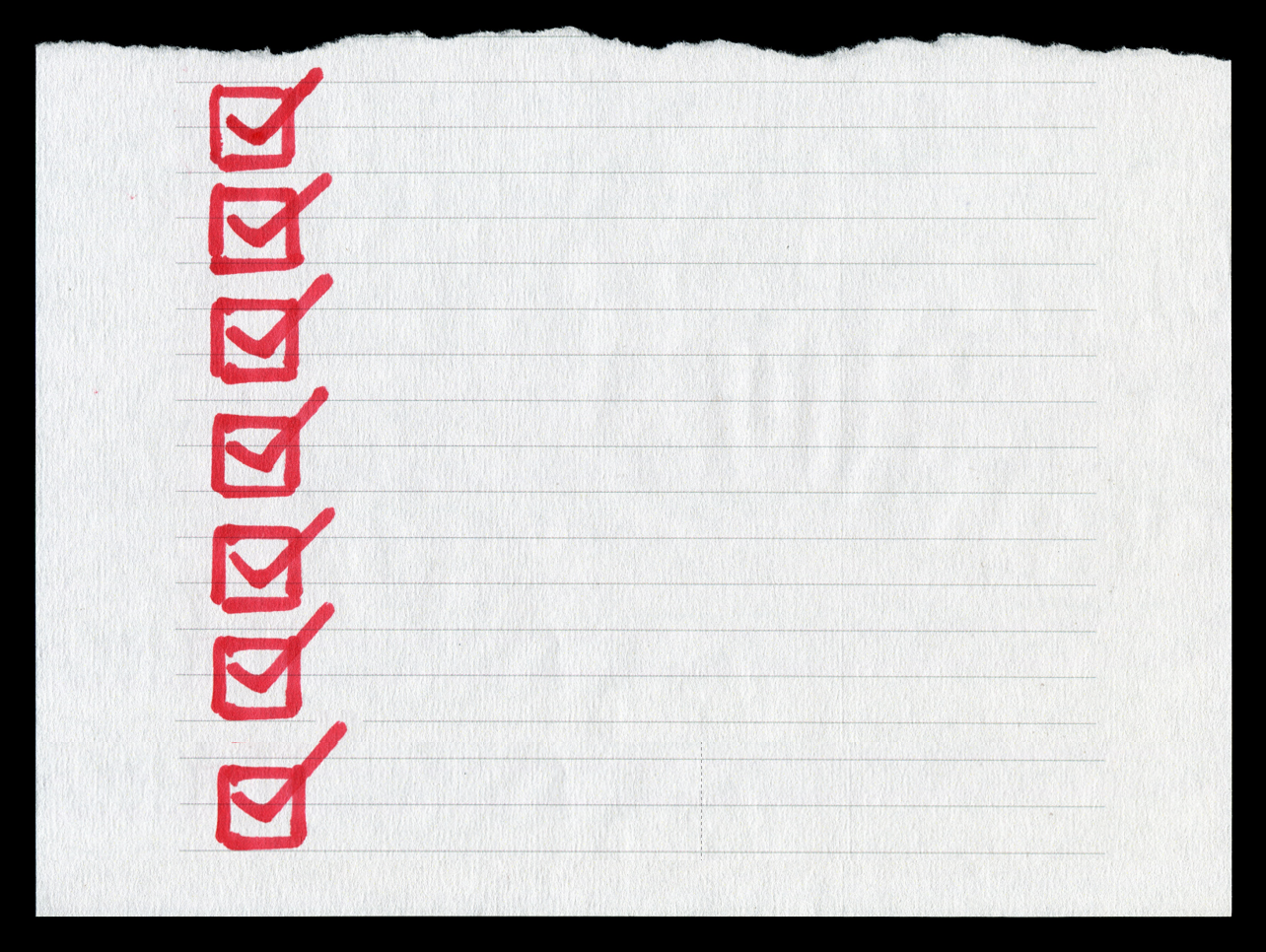 Asset allocation at retirement level
1 Year
 To Go
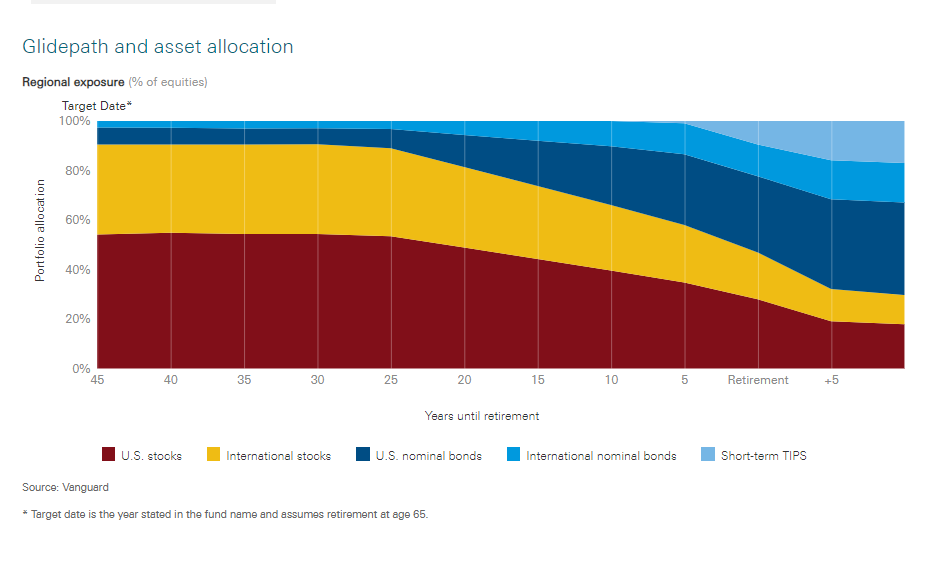 Land asset allocation at retirement level.
Illustration represents the Vanguard Target Retirement Funds.  
Not a specific recommendation, for illustration purposes only.
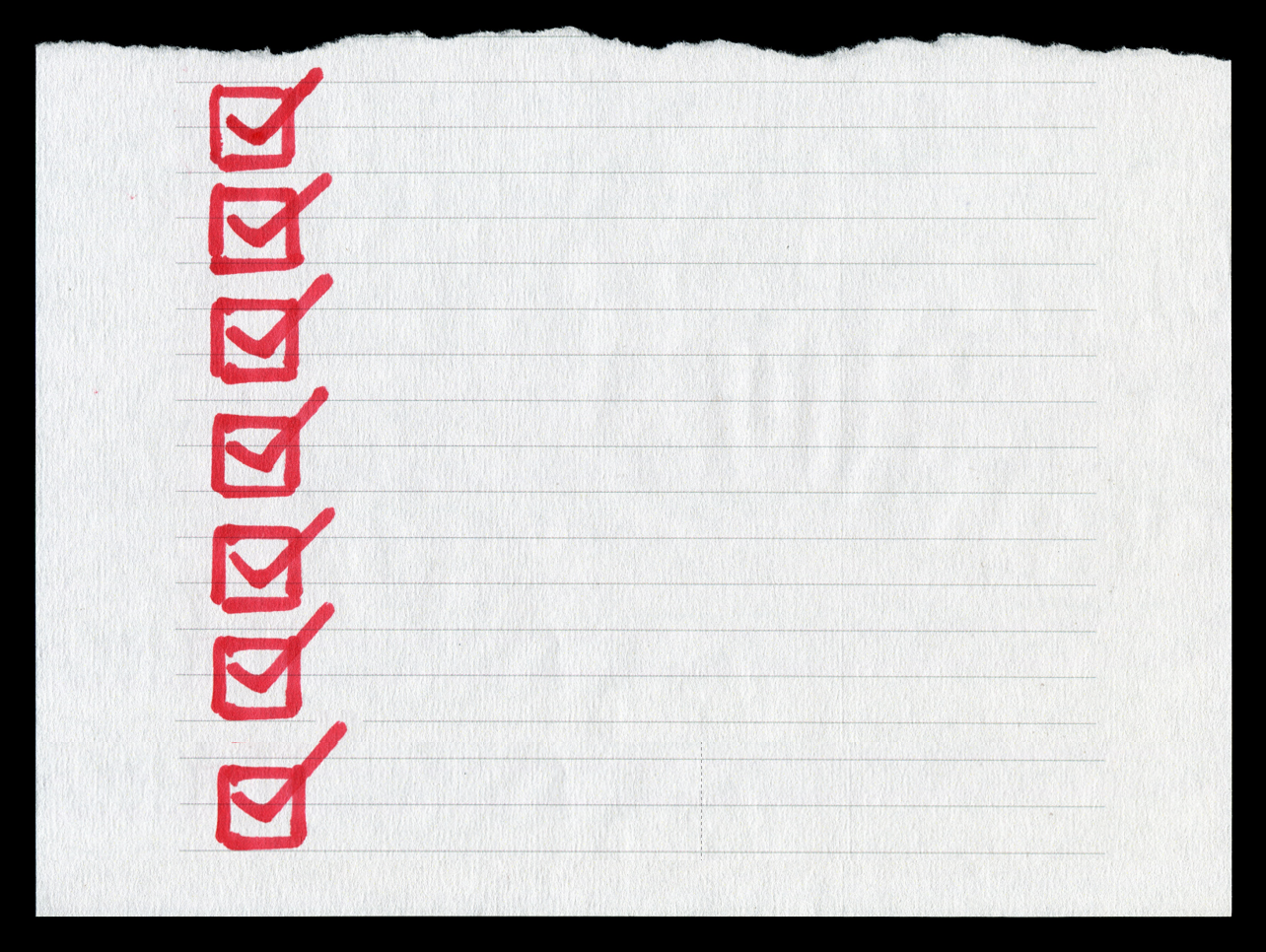 Asset allocation at retirement level
Interview and select an advisor
1 Year
 To Go
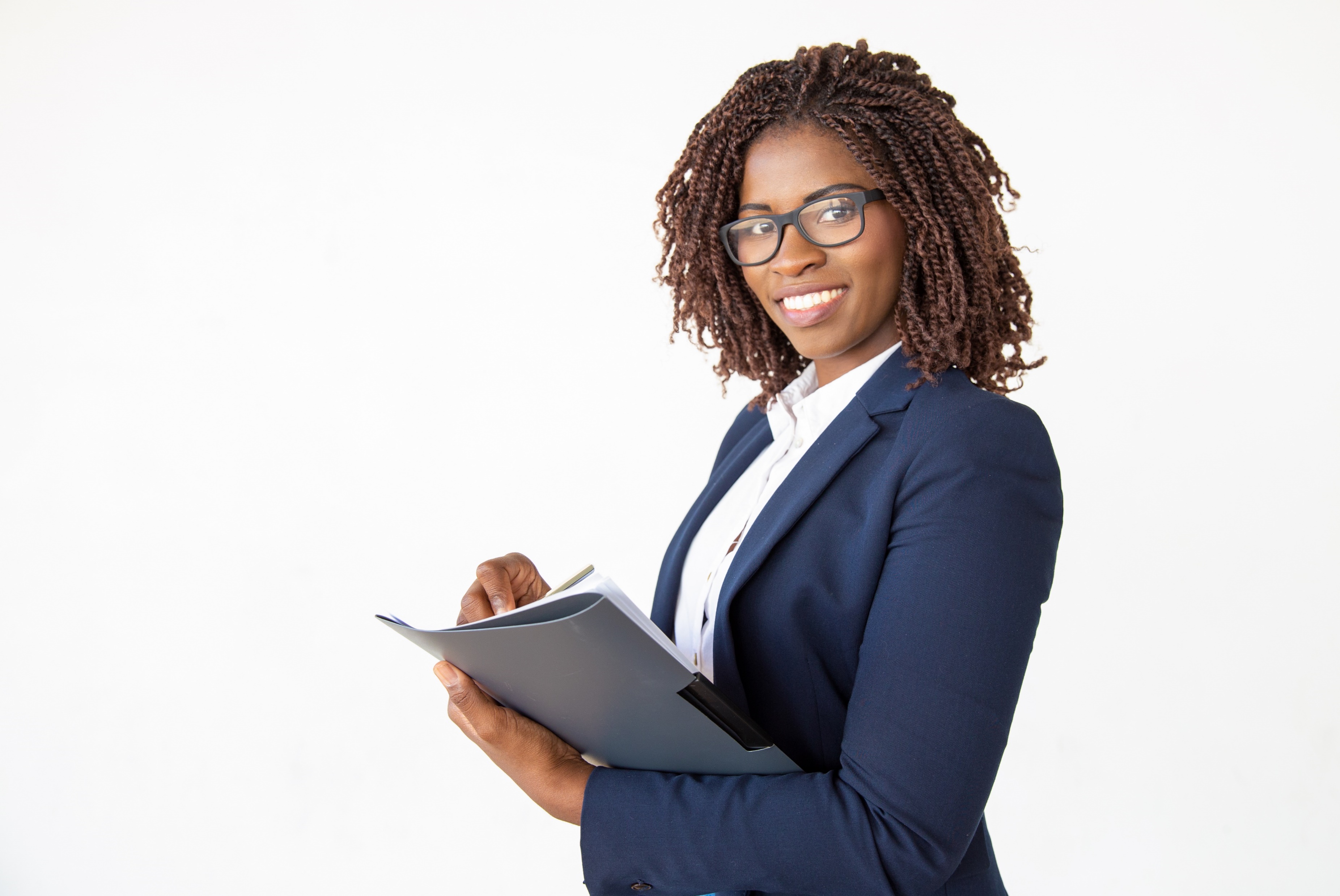 Interview and select an advisor
Fiduciary vs. salesperson
Look for “Fee Only” structure
Consider CFP® certificate holder
Review experience and disciplinary history
www.letsmakeaplan.org (CFP®)
www.finra.org (Broker)
www.sec.gov (Advisor)
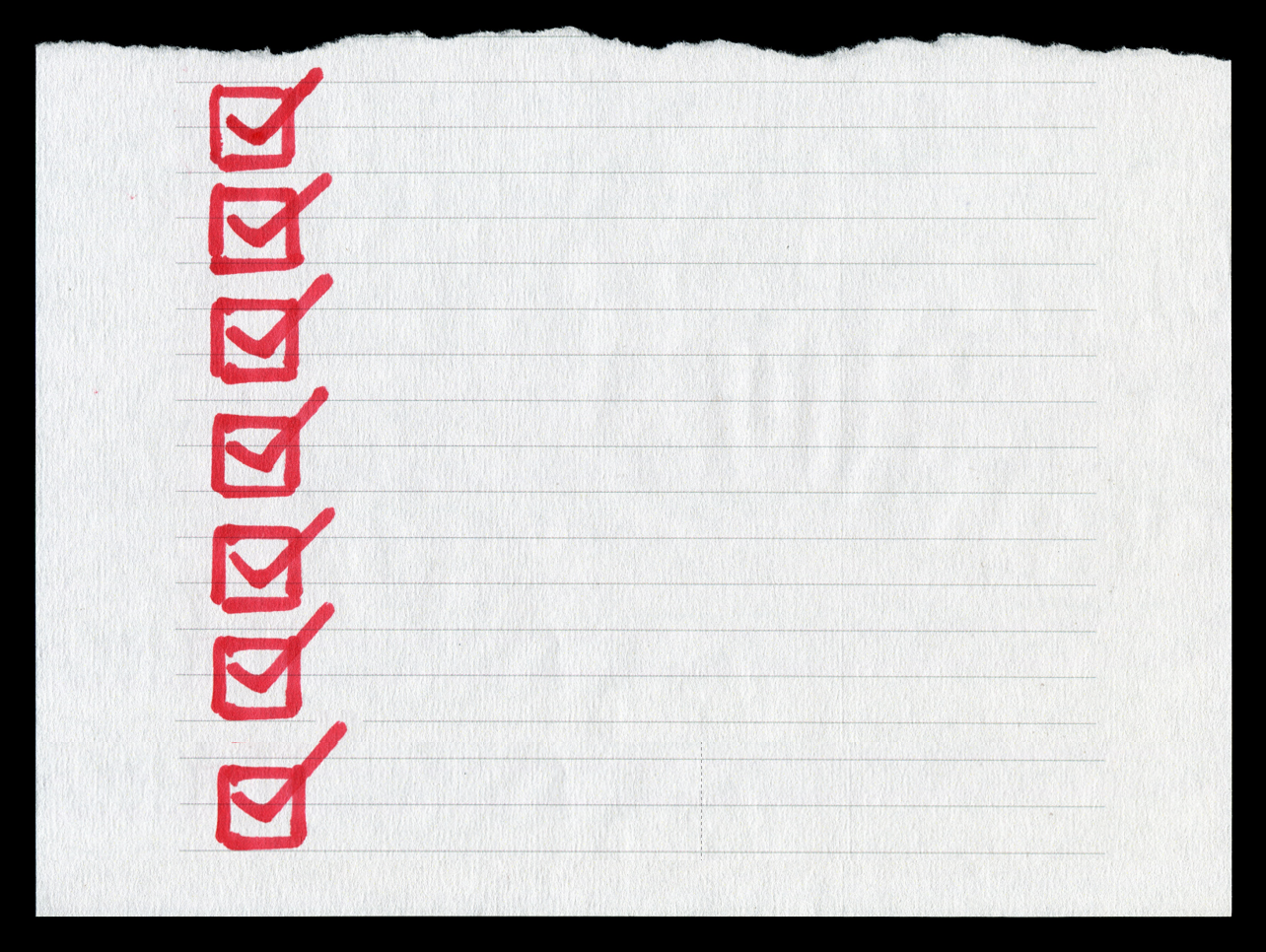 Asset allocation at retirement level
Interview and select an advisor
Consolidate retirement accounts
1 Year
 To Go
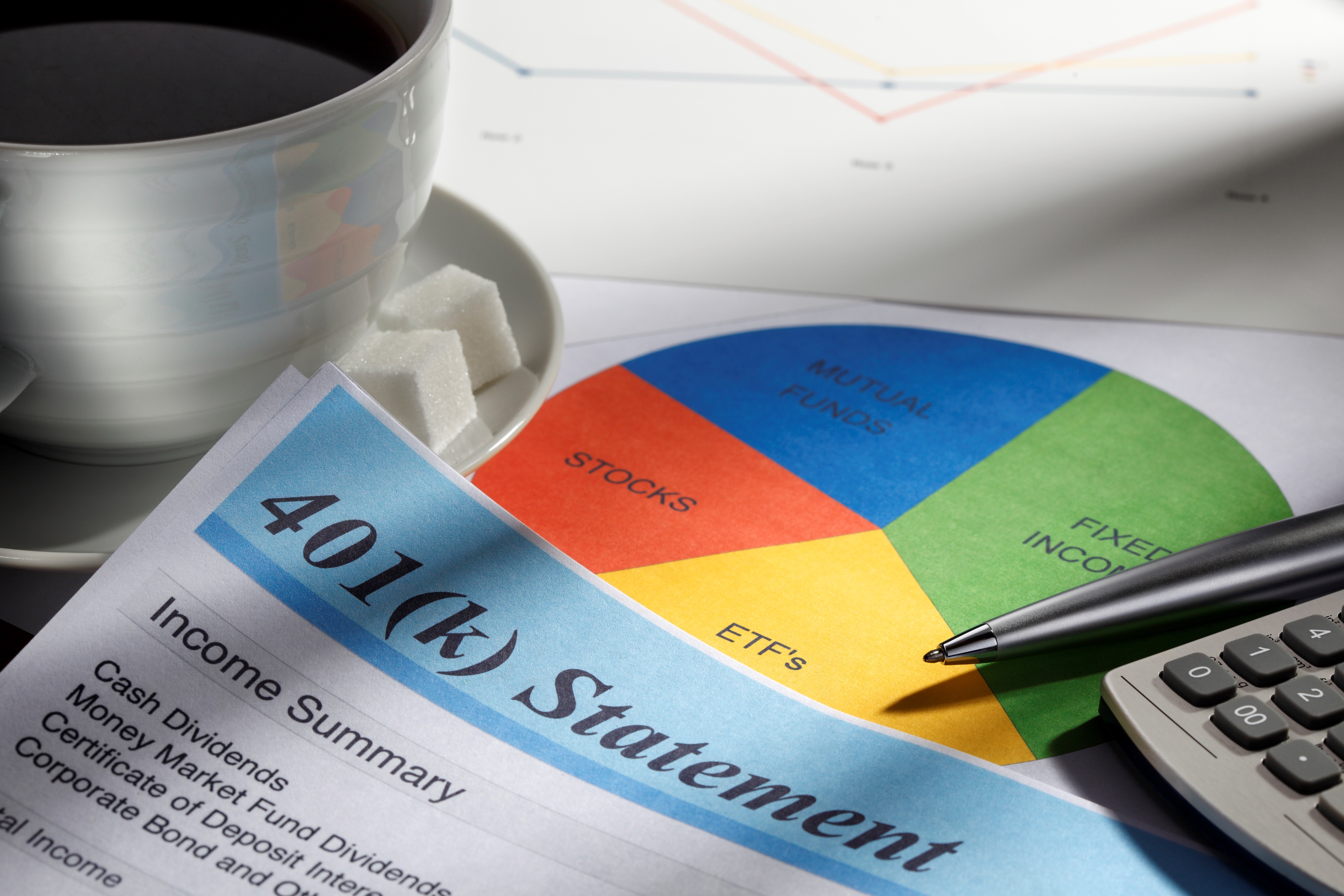 Consolidate multiple accounts
May reduce fees
Makes asset allocation simpler
Allows for simpler withdrawals
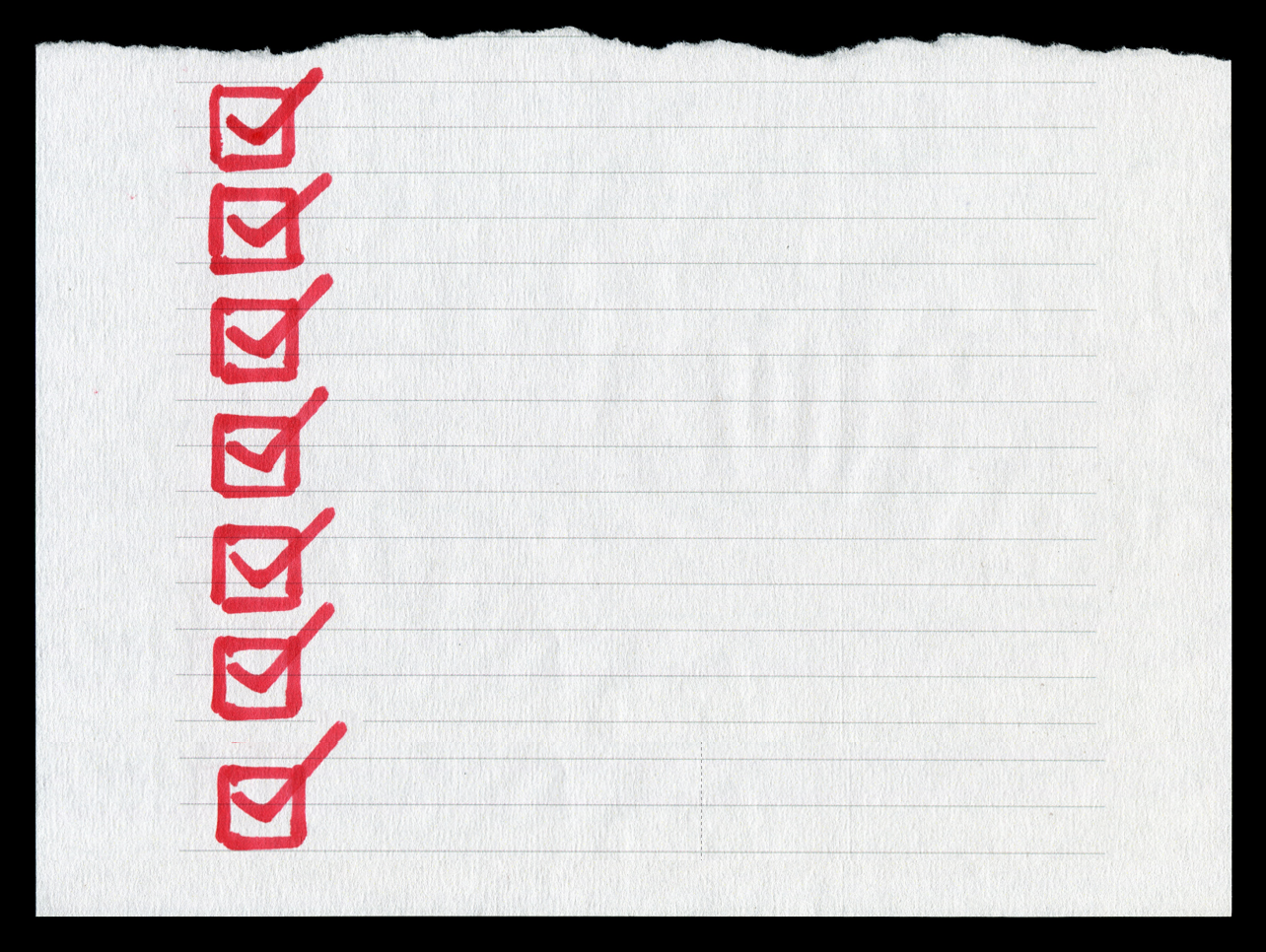 Asset allocation at retirement level
Interview and select an advisor
Consolidate retirement accounts
Determine Social Security file date
1 Year
 To Go
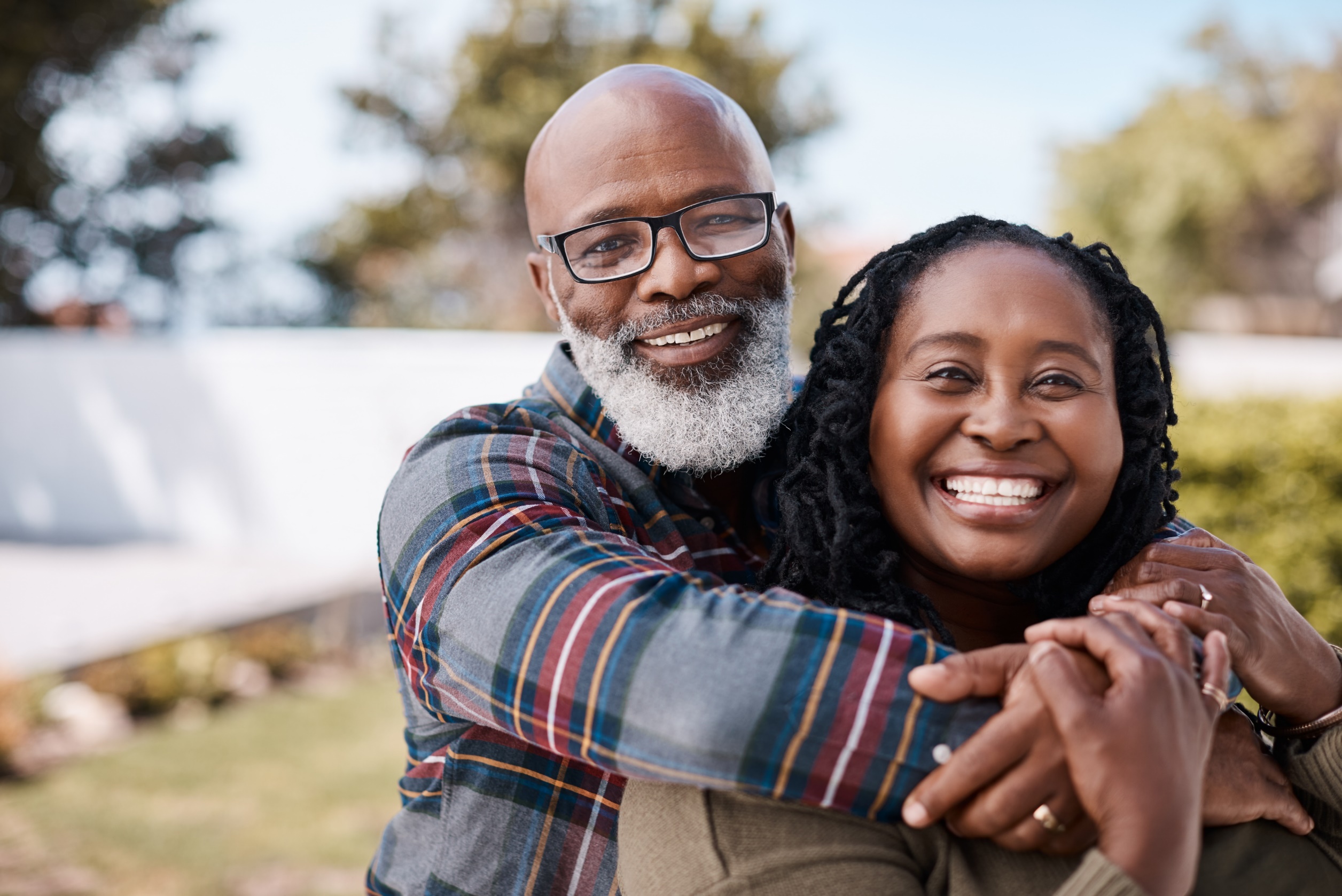 Determine Social Security file date
Apply for benefits 4 months in advance of start date
Visit local Social Security office
Apply online 
(unless survivor benefits)
www.ssa.gov
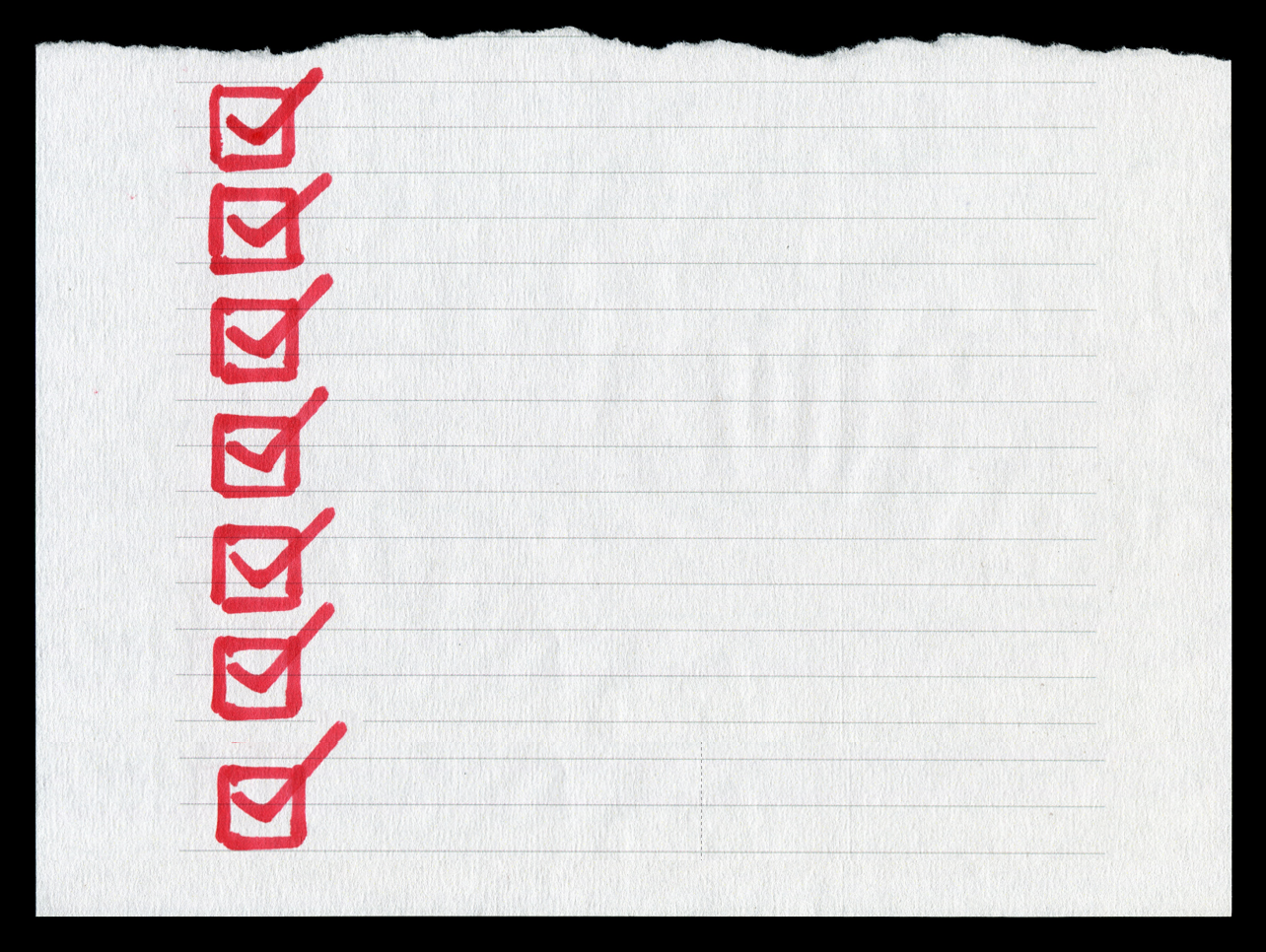 Asset allocation at retirement level
Interview and select an advisor
Consolidate retirement accounts
Determine Social Security file date
Familiarize yourself with Medicare
1 Year
 To Go
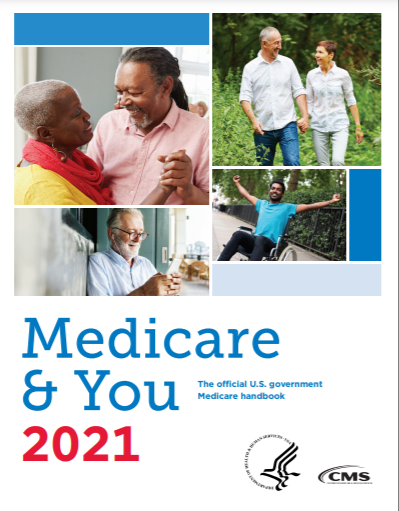 https://www.medicare.gov/pubs/pdf/10050-medicare-and-you.pdf
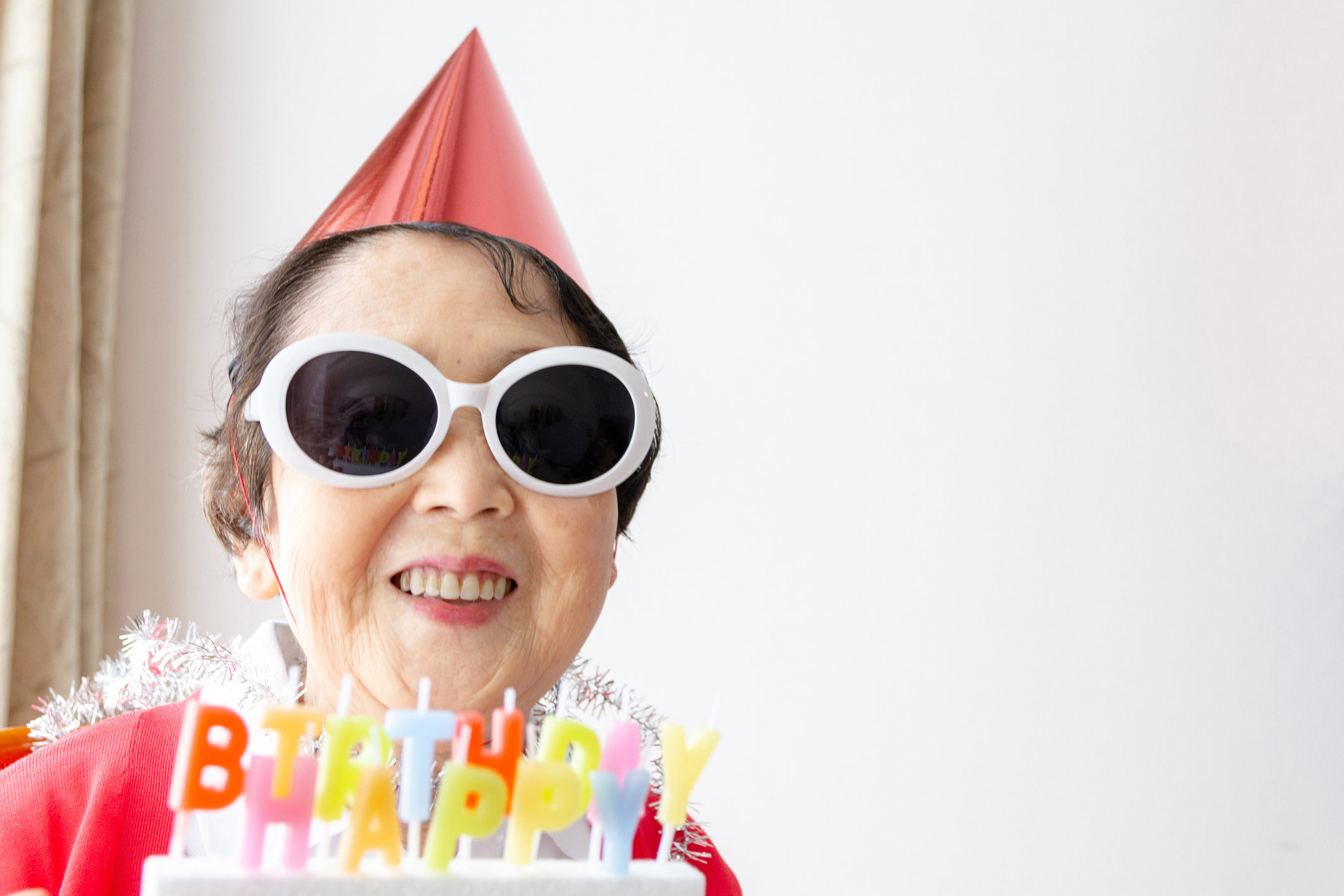 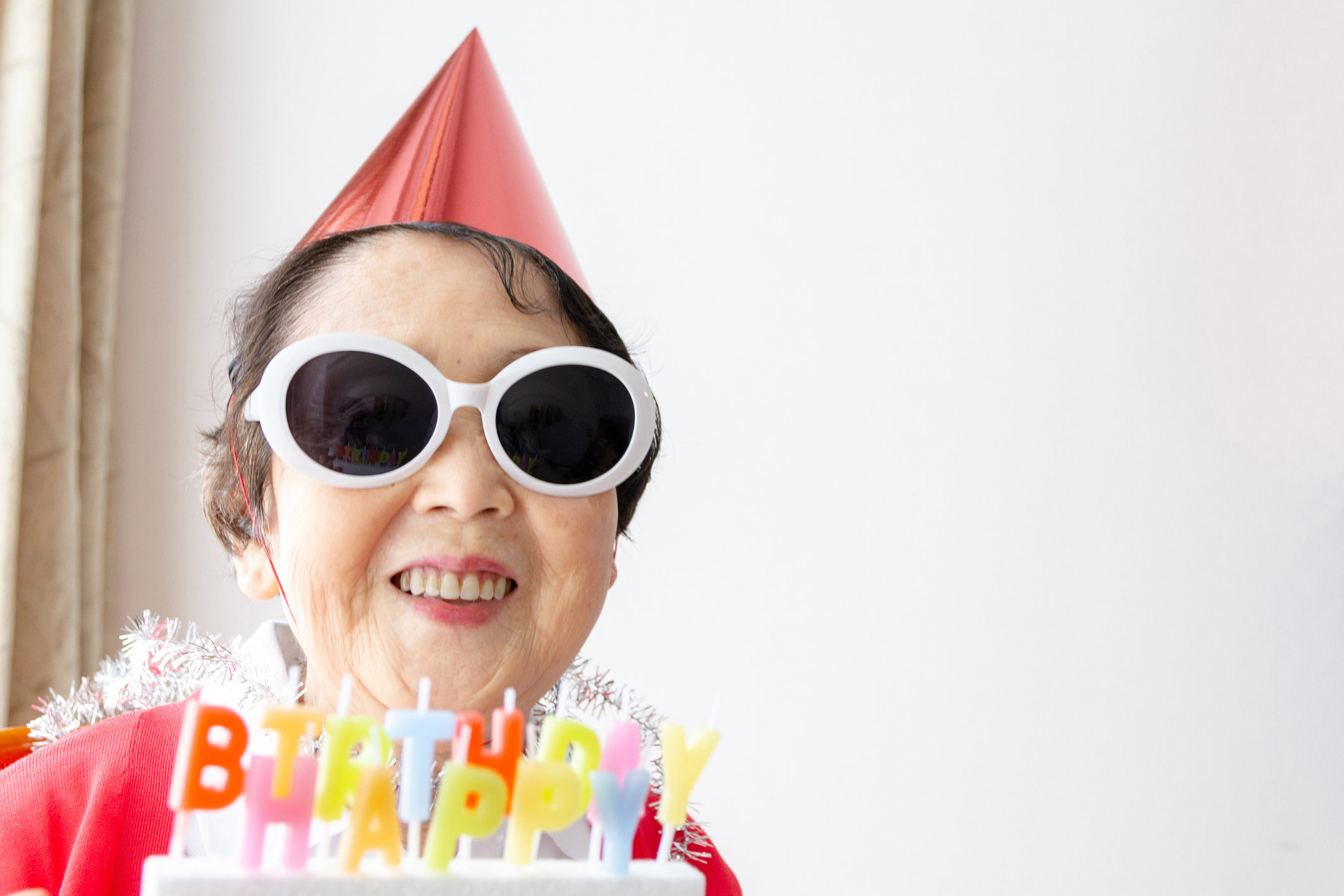 Eligible for Medicare at
age 65
What About Before Age 65?
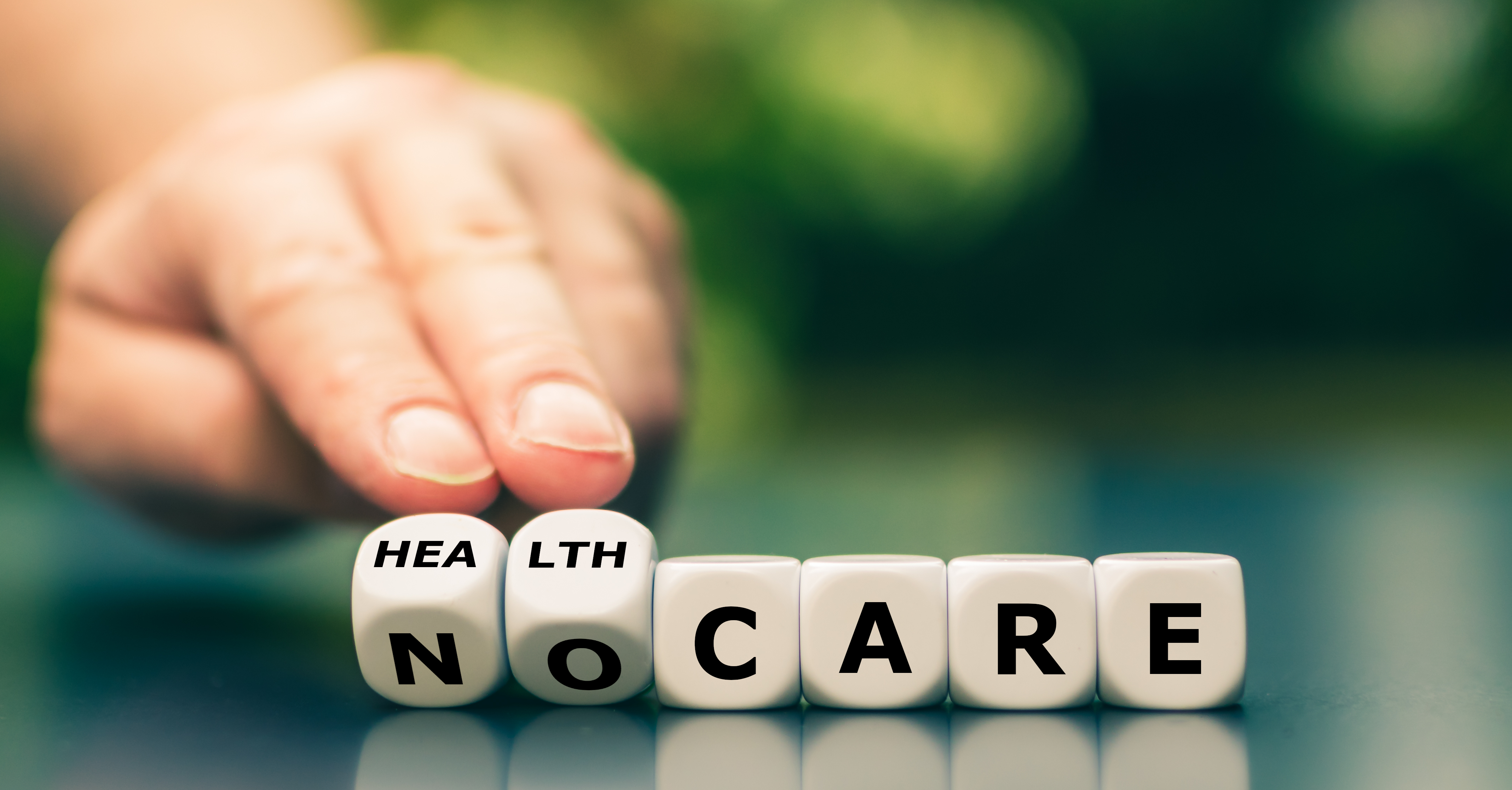 National Healthcare Exchange (Obamacare)
COBRA
Private Insurance
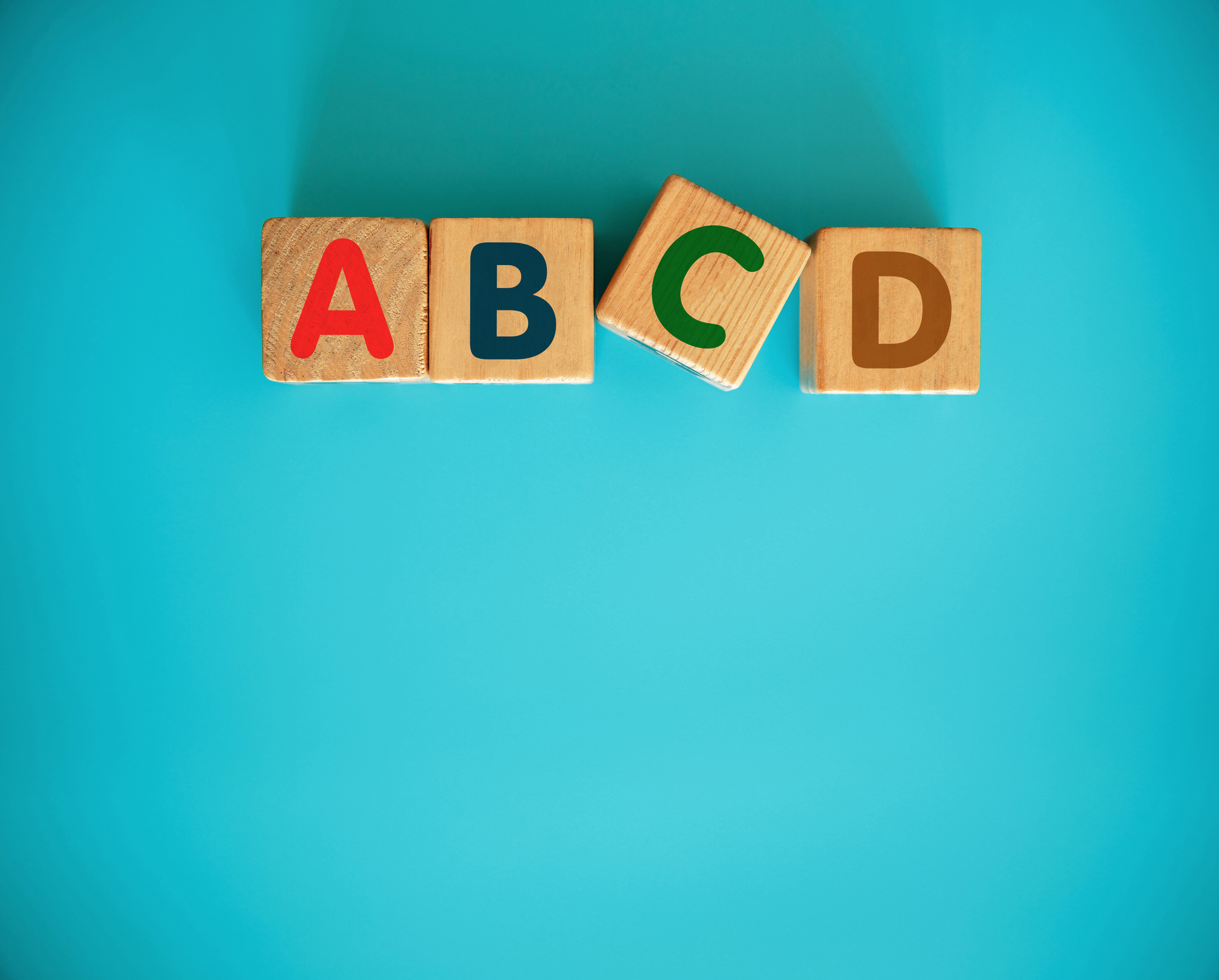 What the “Parts” Mean
Part A – Hospital Insurance
Part B – Medical Insurance
Part C – Medicare Advantage Plans
Part D – Prescription Drug Coverage
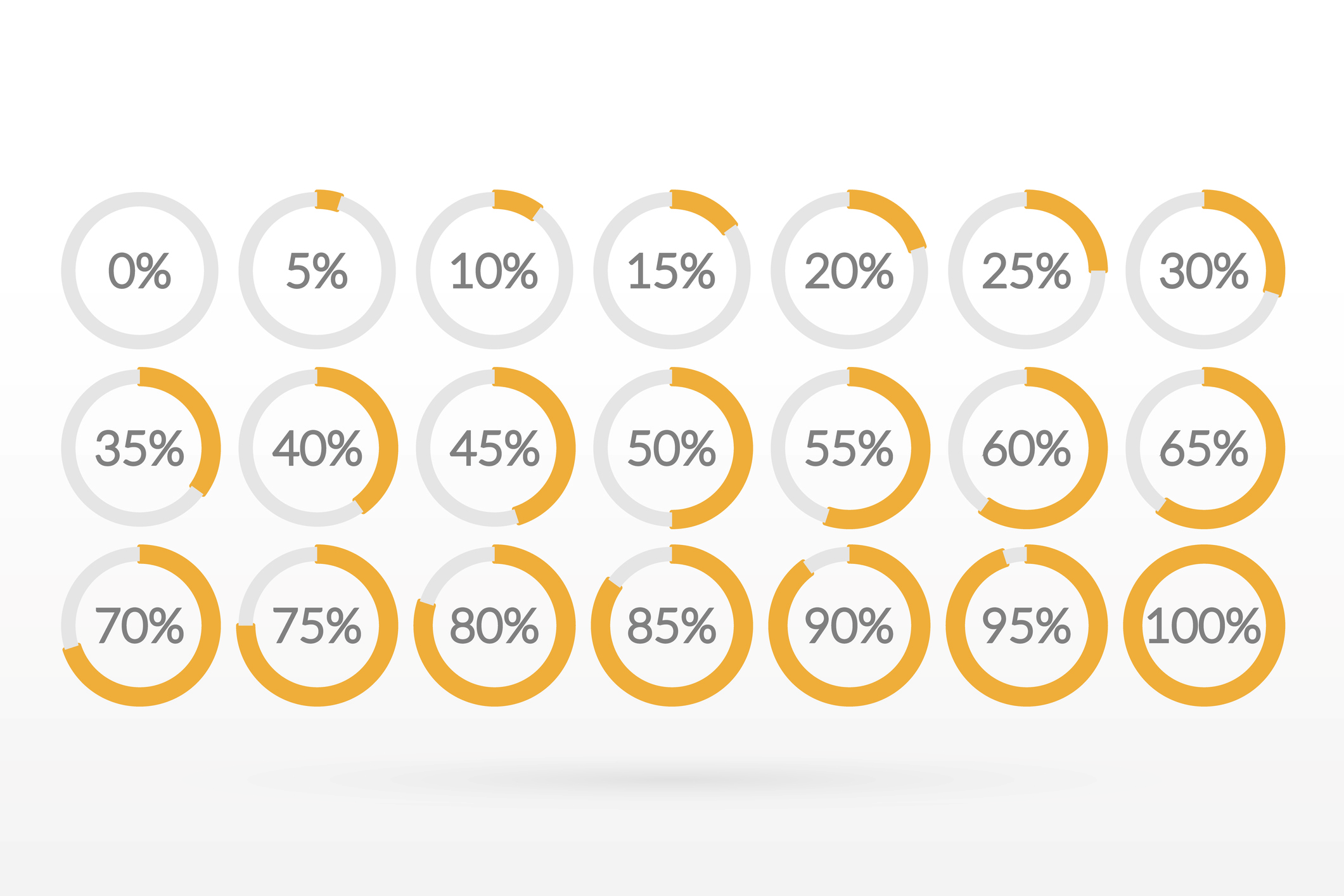 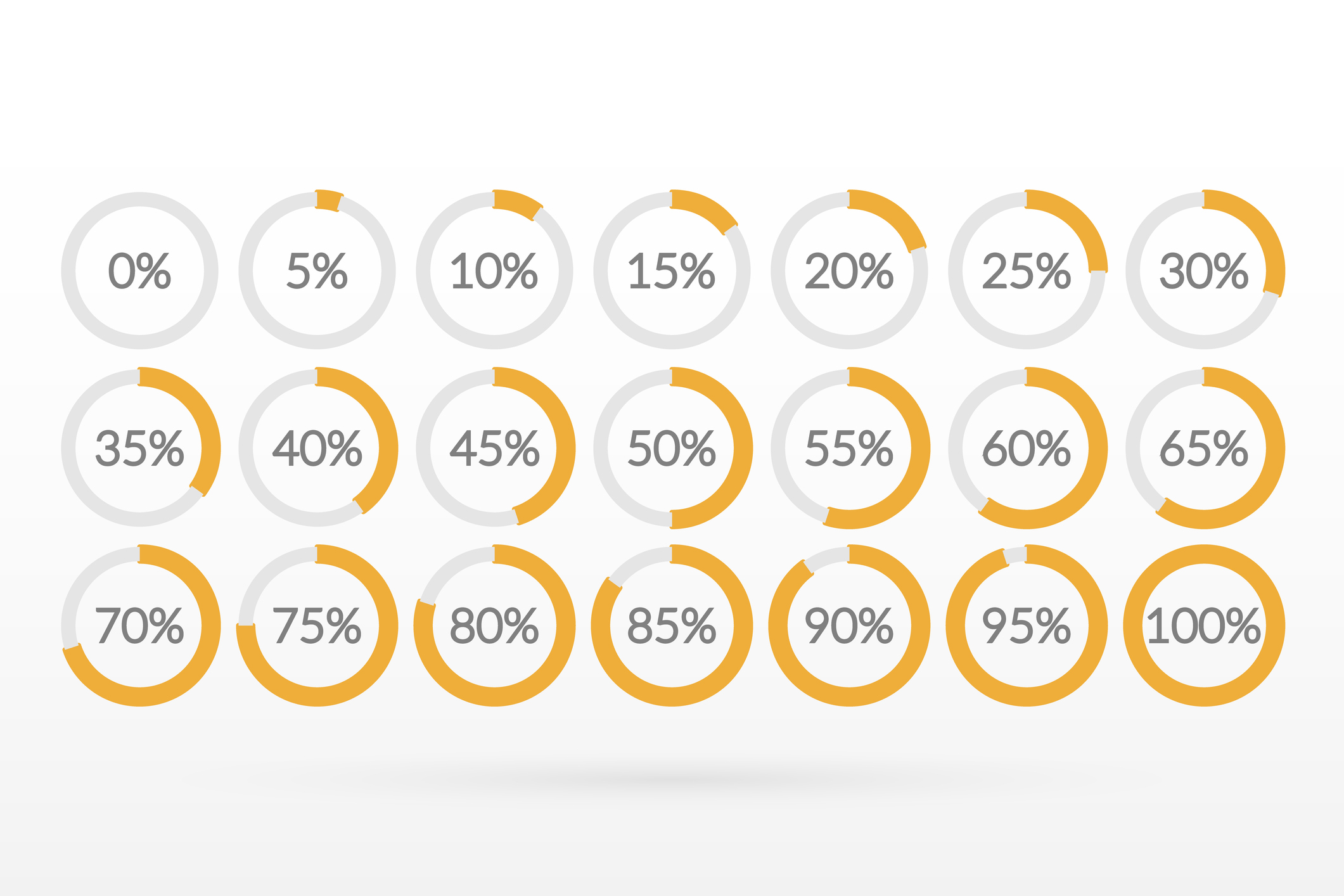 Medicare
Pays
You
Pay
https://www.medicare.gov/what-medicare-covers/what-part-a-covers
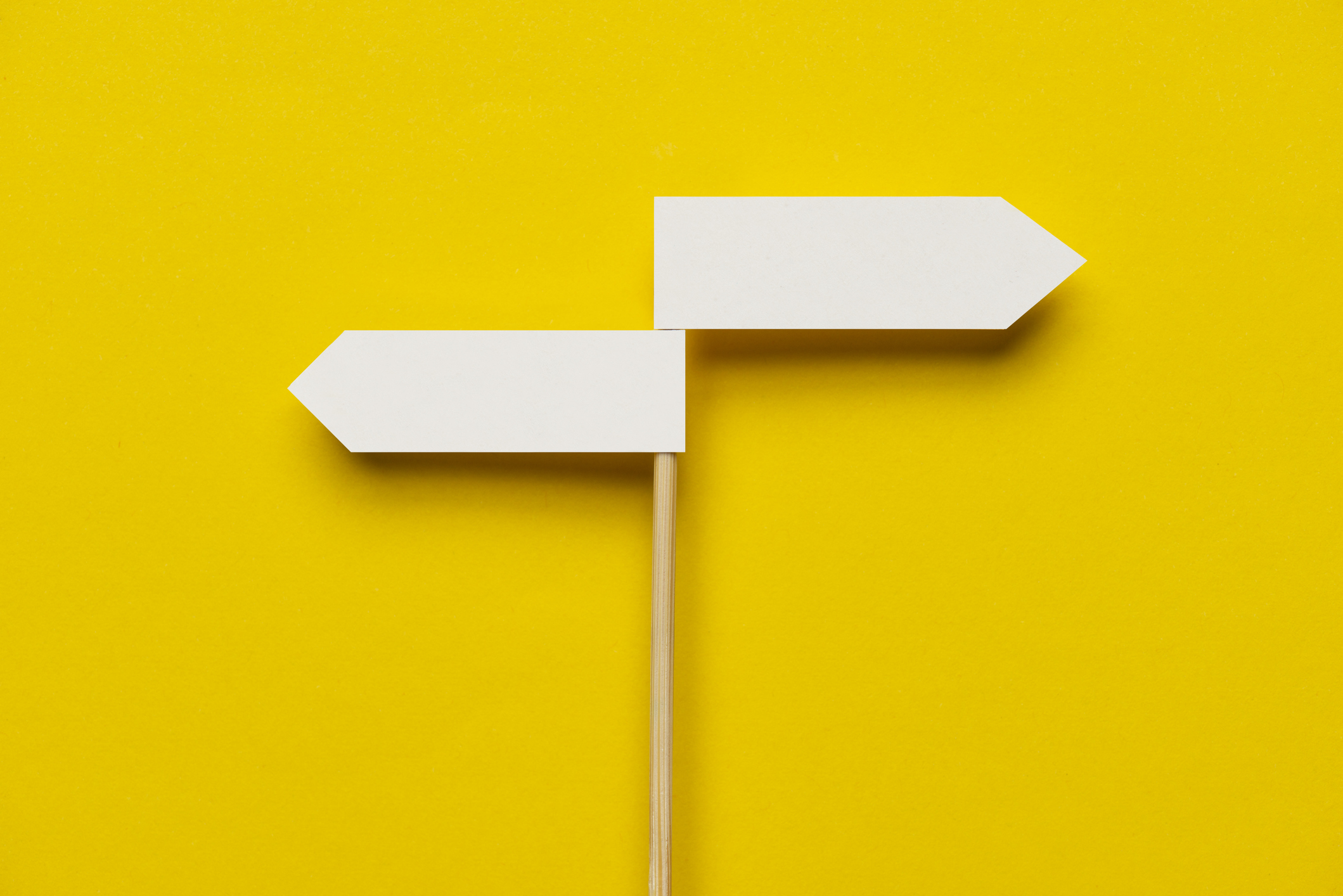 Medicare
Advantage
Original
Medicare
Part A
Part B
 
Medigap (includes D)
Initial enrollment period
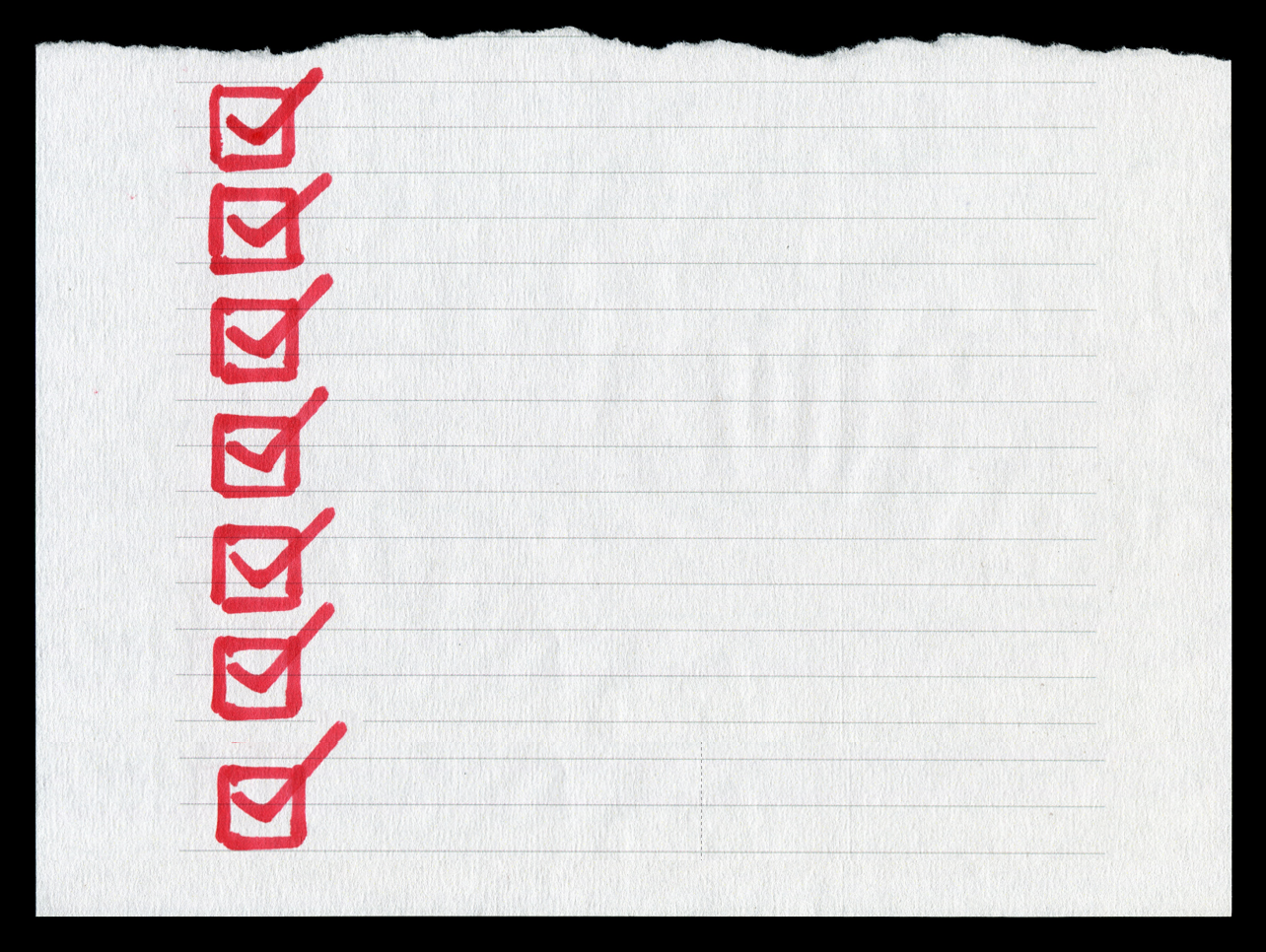 Asset allocation at retirement level
Interview and select an advisor
Consolidate retirement accounts
Determine Social Security file date
Familiarize yourself with Medicare
Finalize income strategy
1 Year
 To Go
Pull out 8% per year –
Money lasts 14 years
Money lasts 16 years
Pull out 7% per year –
Money lasts 20 years
Pull out 6% per year –
Pull out 5% per year –
Money lasts 25 years
Pull out 4% per year –
Money lasts 30 years
How Long Will Your Money Last?
Assumes 5% annual return and 3% annual increase in withdrawal for  inflation adjustment.  For illustration purposes only.
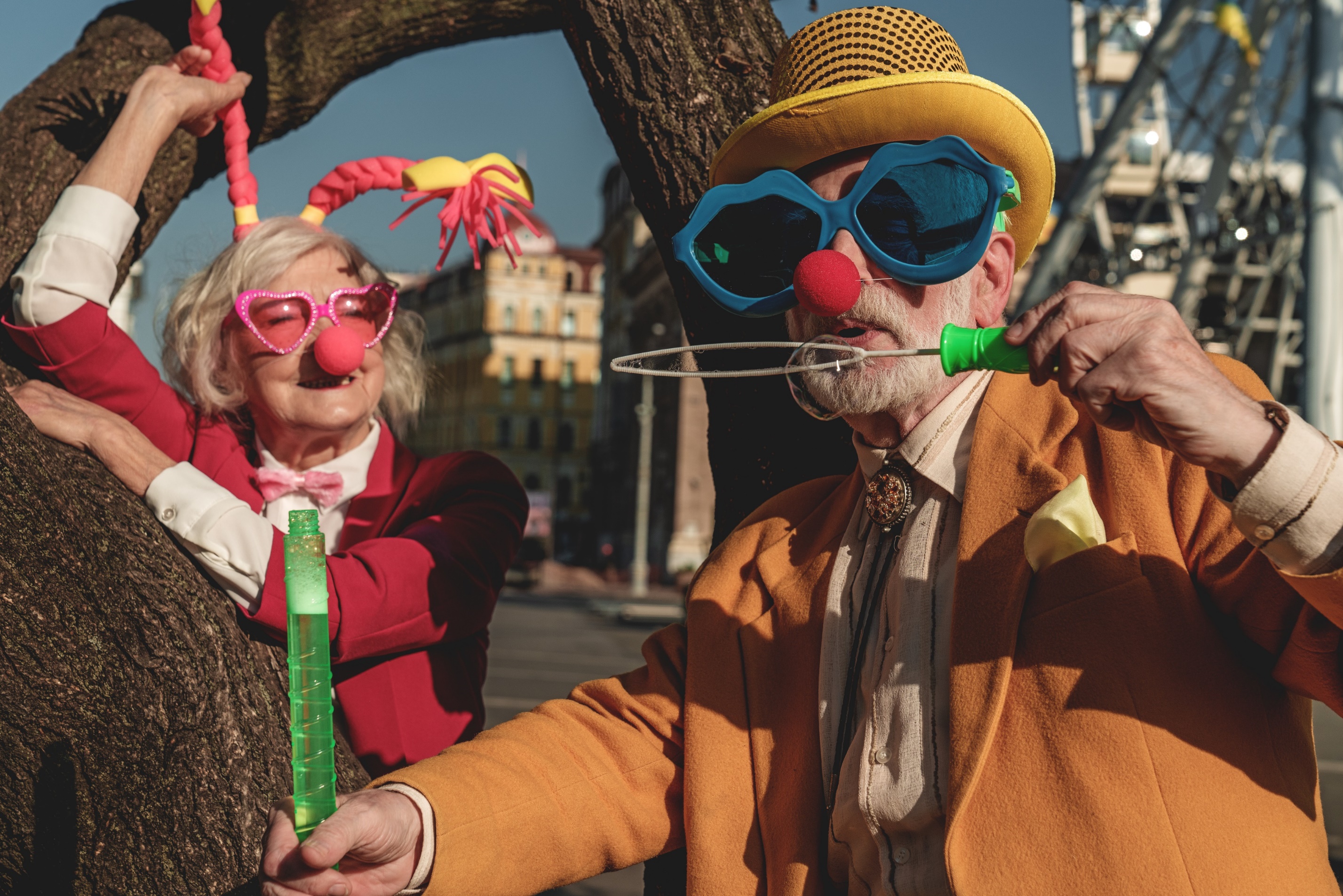 At
 Retirement
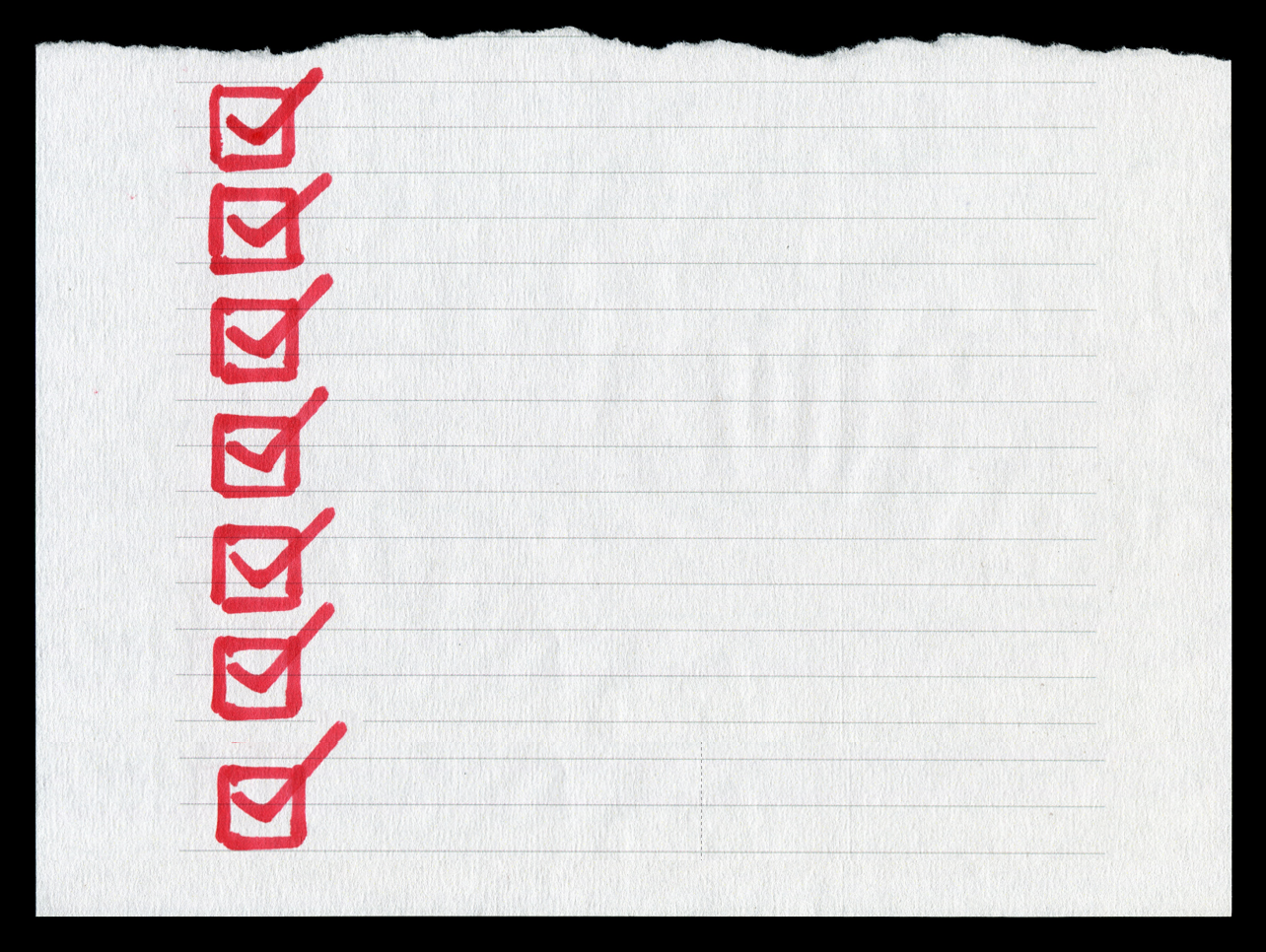 Begin required minimum distributions
At
 Age 72
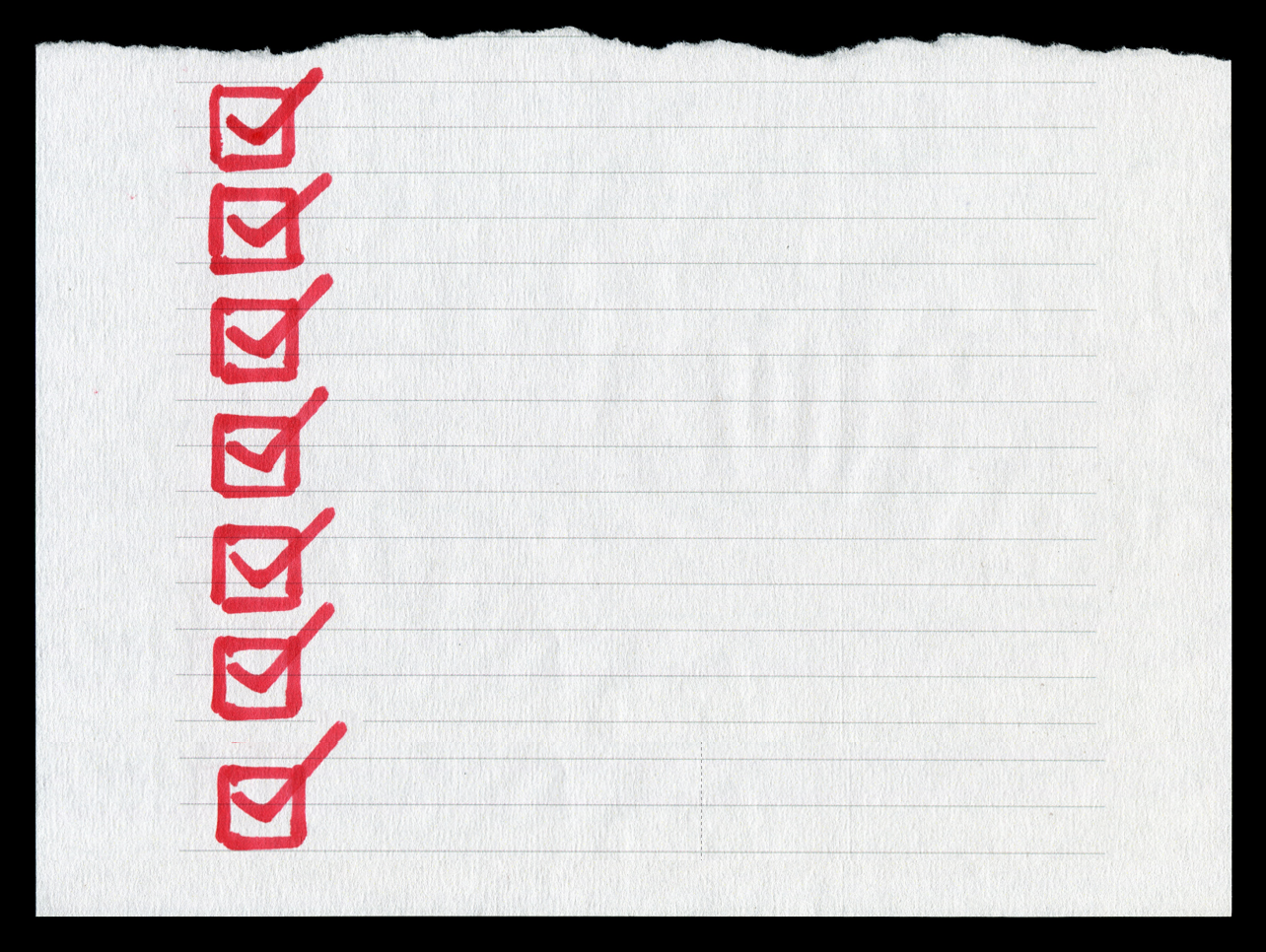 Begin required minimum distributions
Transfer Roth 401(k) to Roth IRA
At
 Age 72
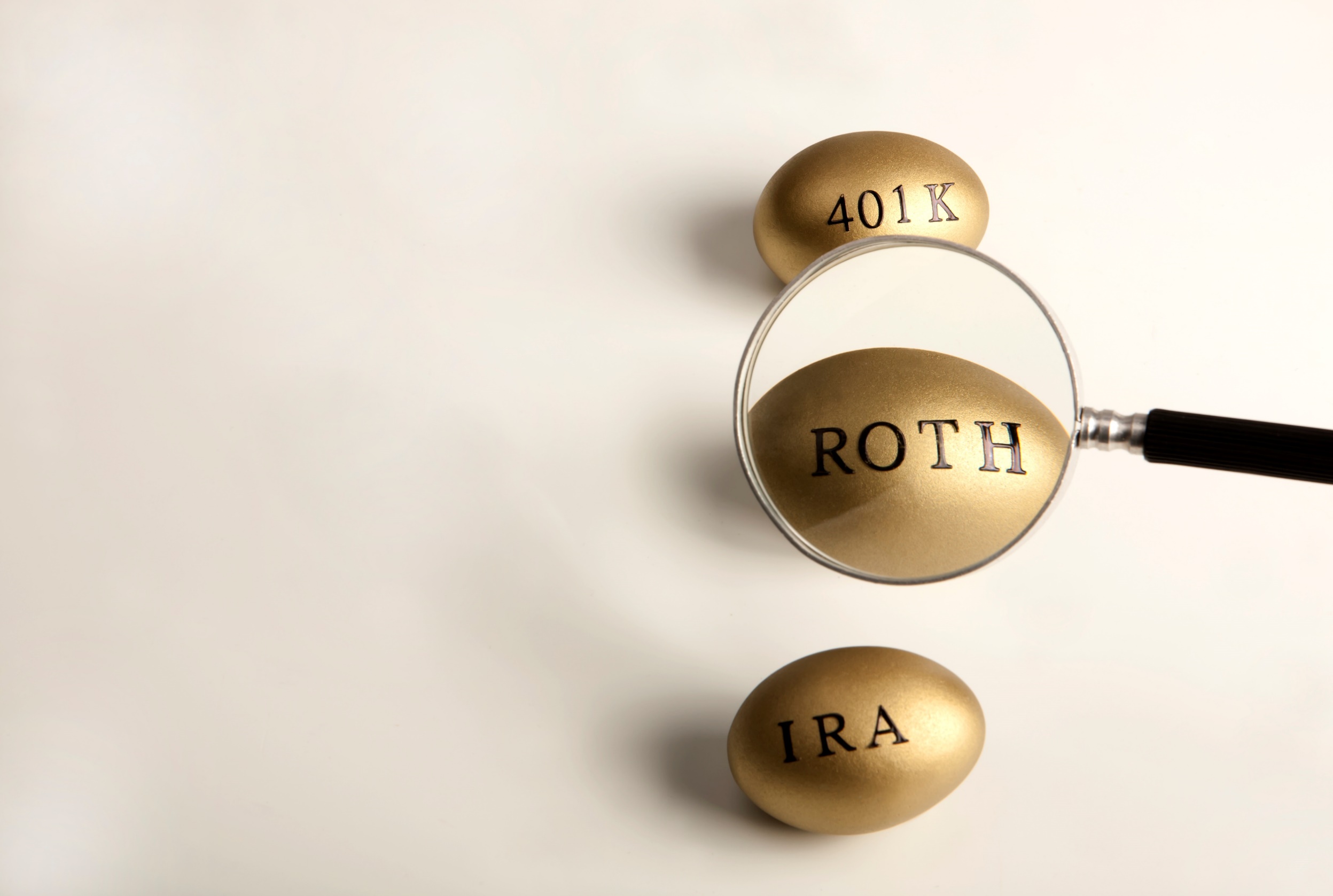 Roll your Roth 401(k) into a Roth IRA
Roth 401(k)s are subject to RMDs
Roth IRAs are not
https://www.irs.gov/retirement-plans/plan-participant-employee/retirement-topics-required-minimum-distributions-rmds
Every situation is unique.  Seek qualified tax advice.  Francis Investment Counsel does not provide tax advice.
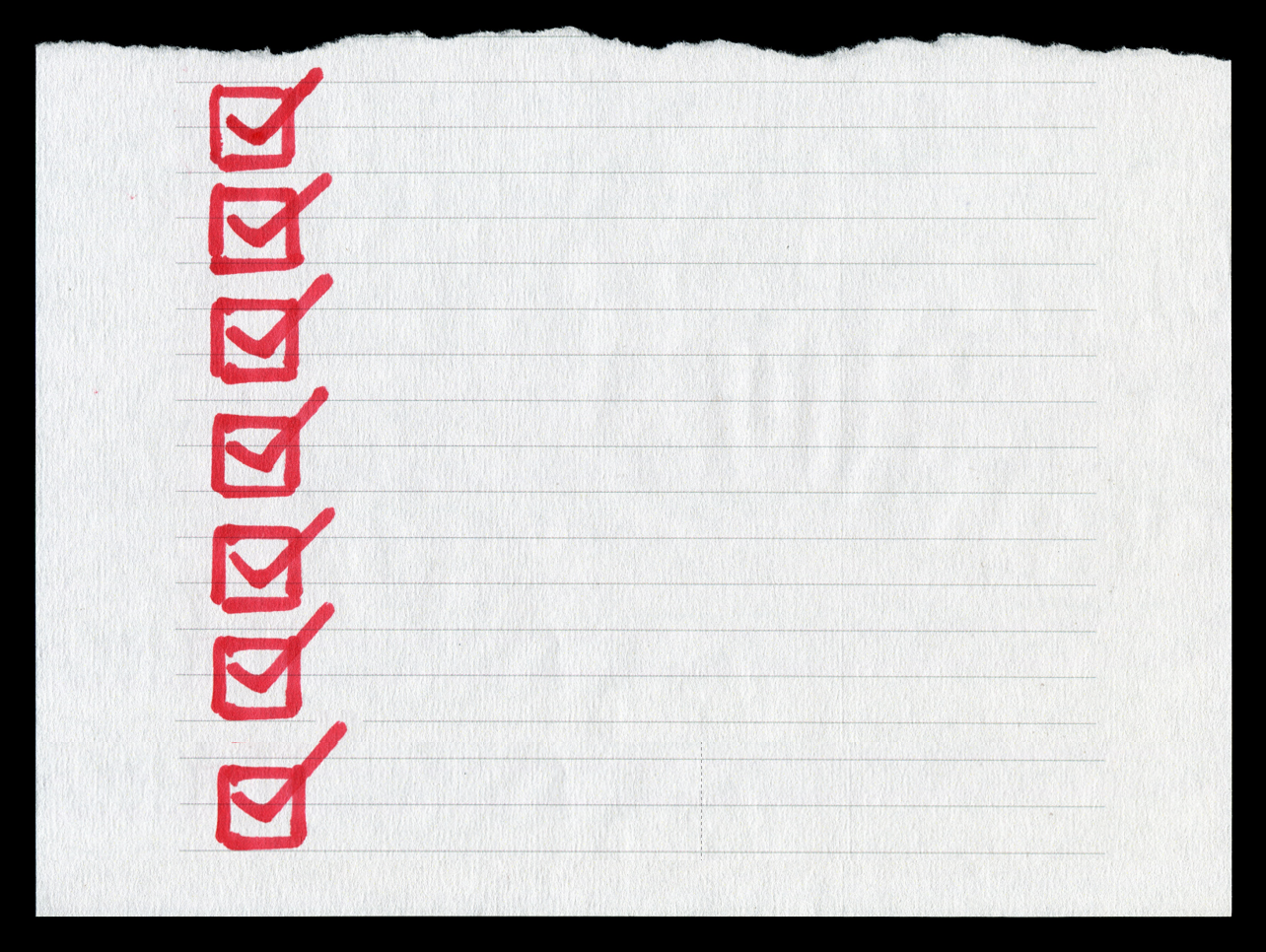 Begin required minimum distributions
Transfer Roth 403(b) to Roth IRA
Consider Qualified Charitable Distribution
At
 Age 72
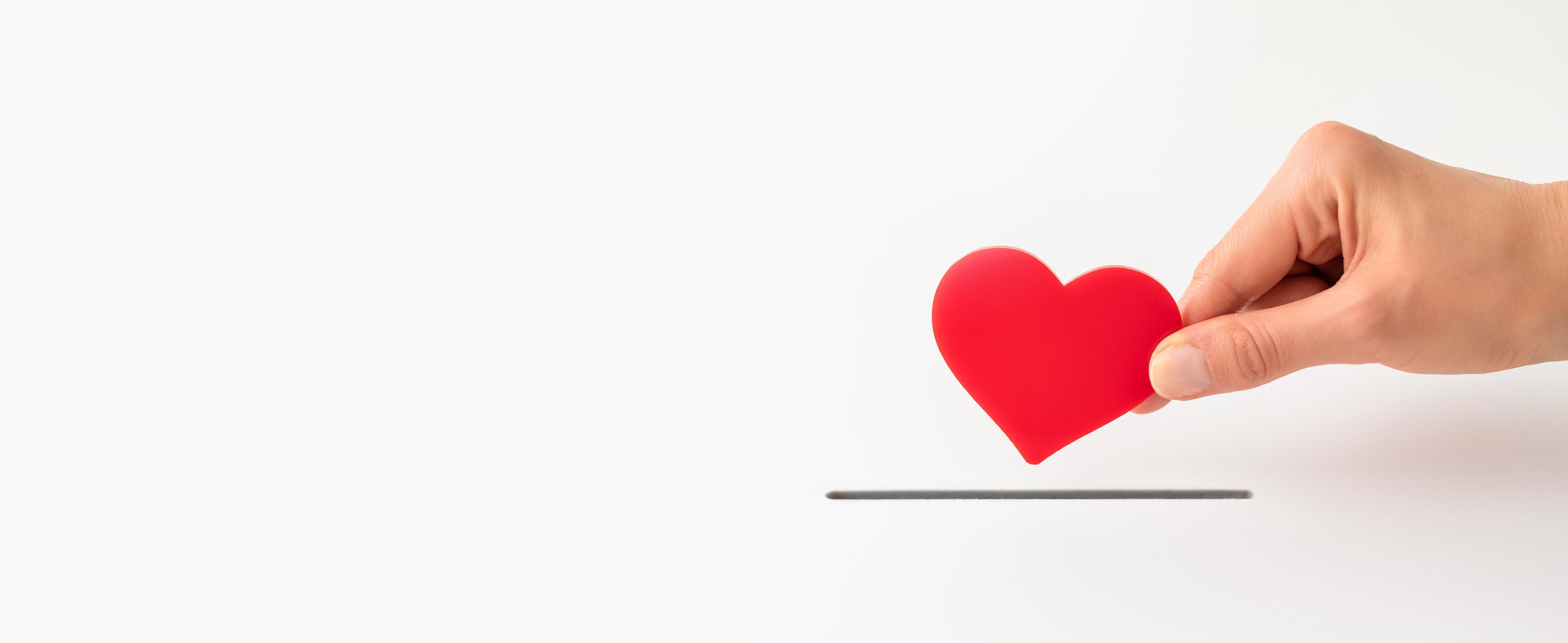 Qualified charitable distributions (QCD)
Distribution from an IRA (not SEP or Simple IRA)
Over 70.5 years old
Paid directly from IRA to qualified charity
Can satisfy the required minimum distribution
https://www.irs.gov/retirement-plans/retirement-plans-faqs-regarding-iras-distributions-withdrawals
Every situation is unique, seek qualified tax advice.  Francis Investment Counsel does not provide tax advice.
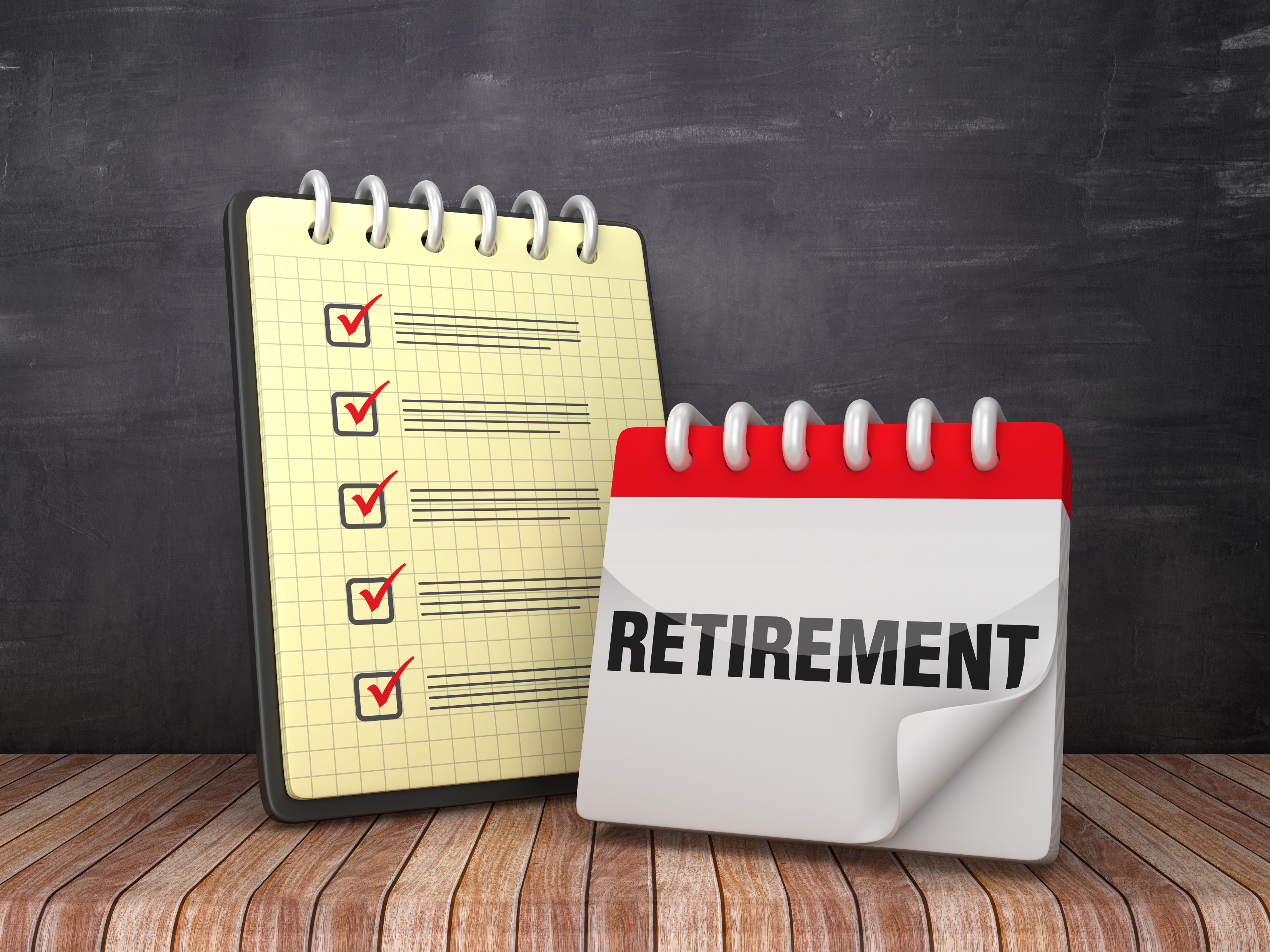 Prelaunch Checklist
What to do and when to do it!
timothy.shirk@francisinvco.com
Pre-launch Checklist
getting ready for
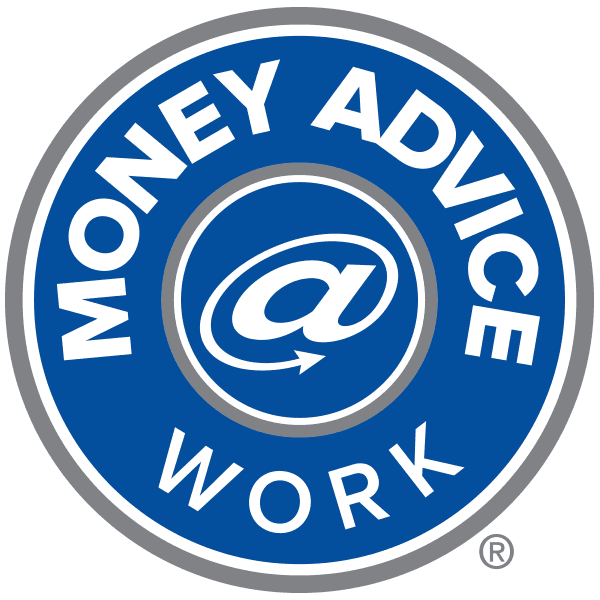 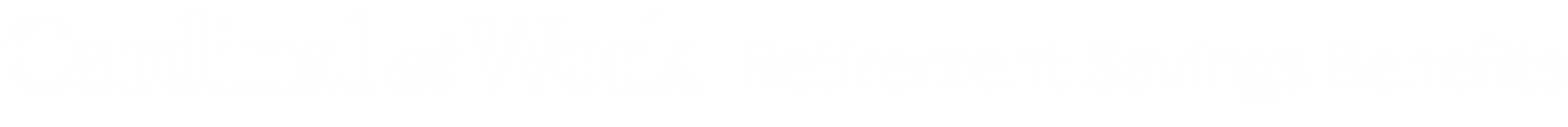 MoneyAdvice@Work® Mobile App
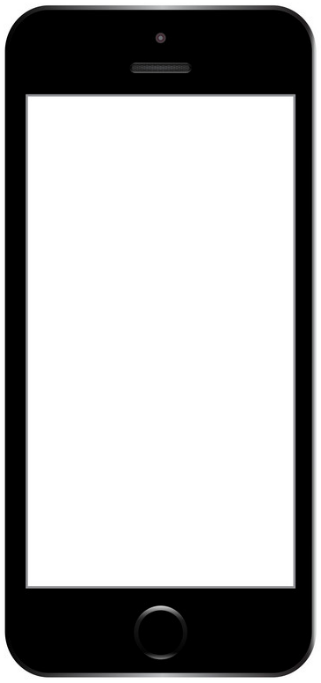 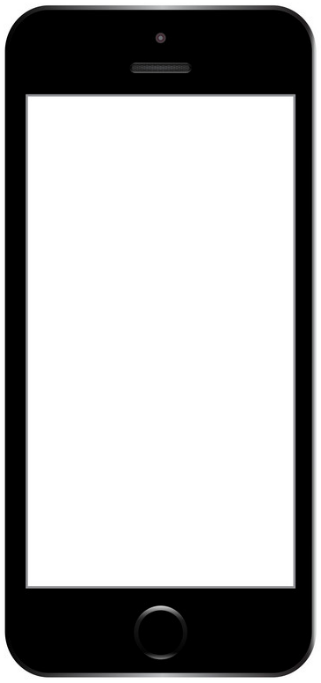 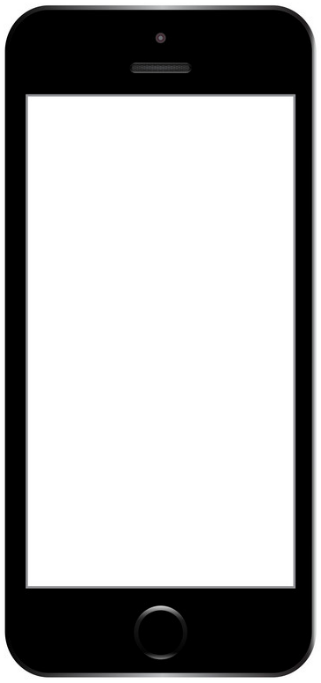 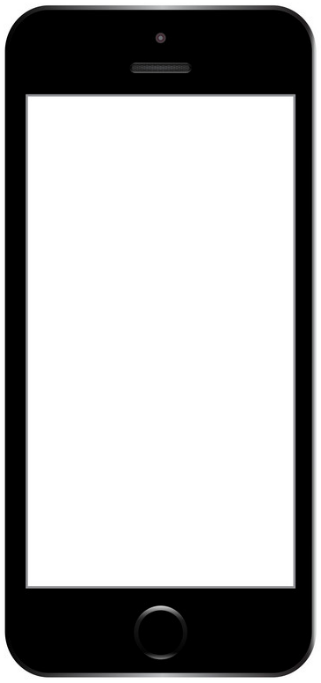 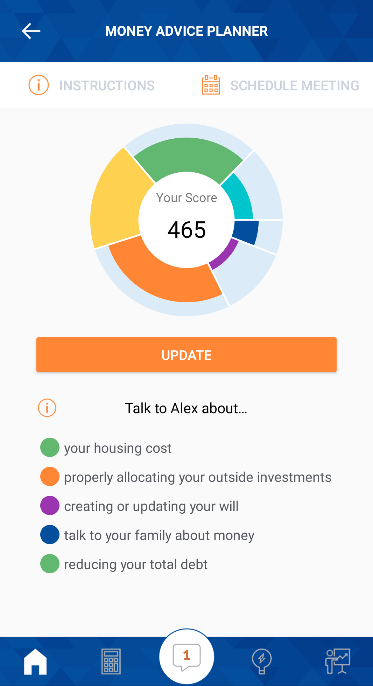 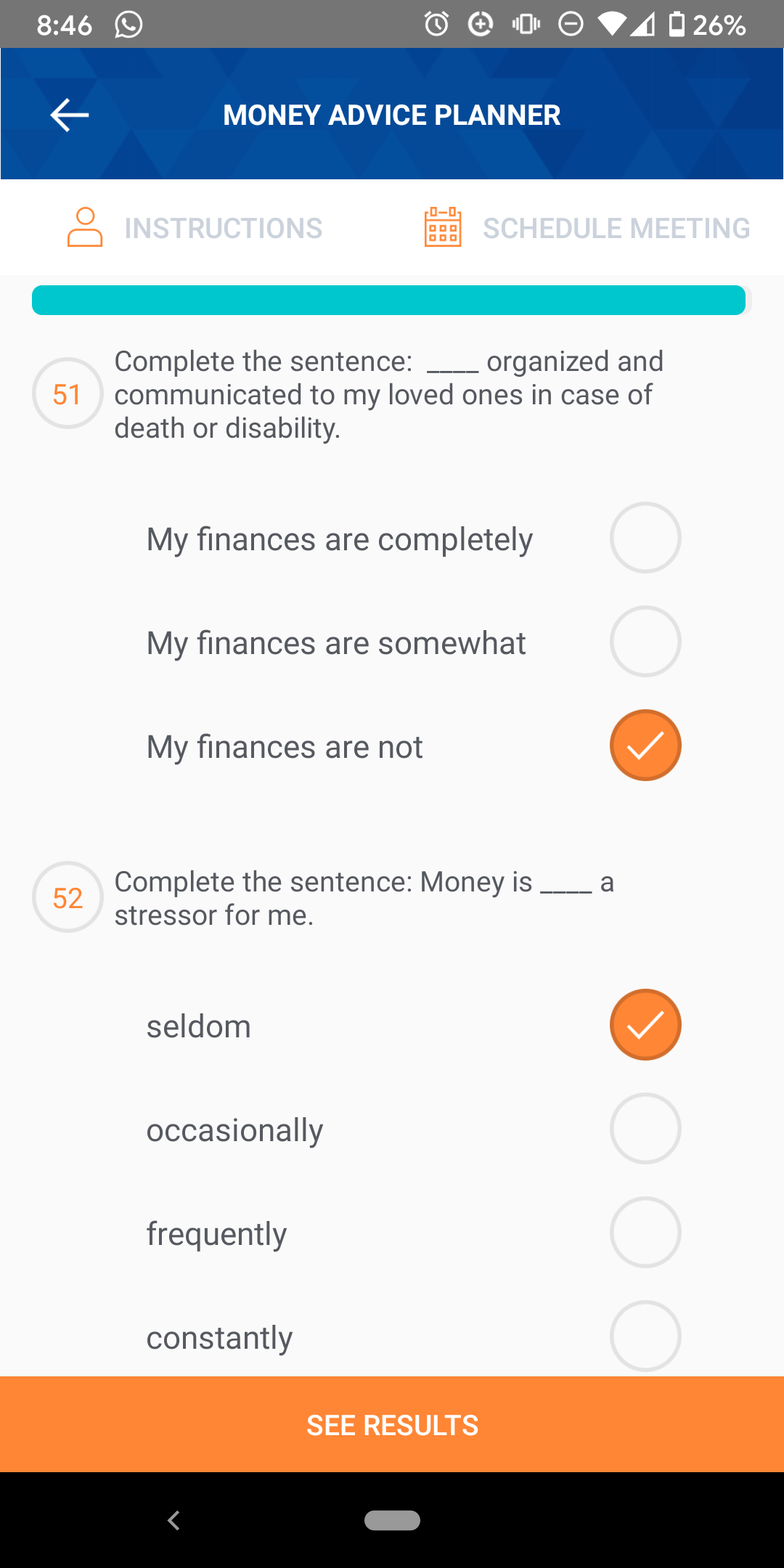 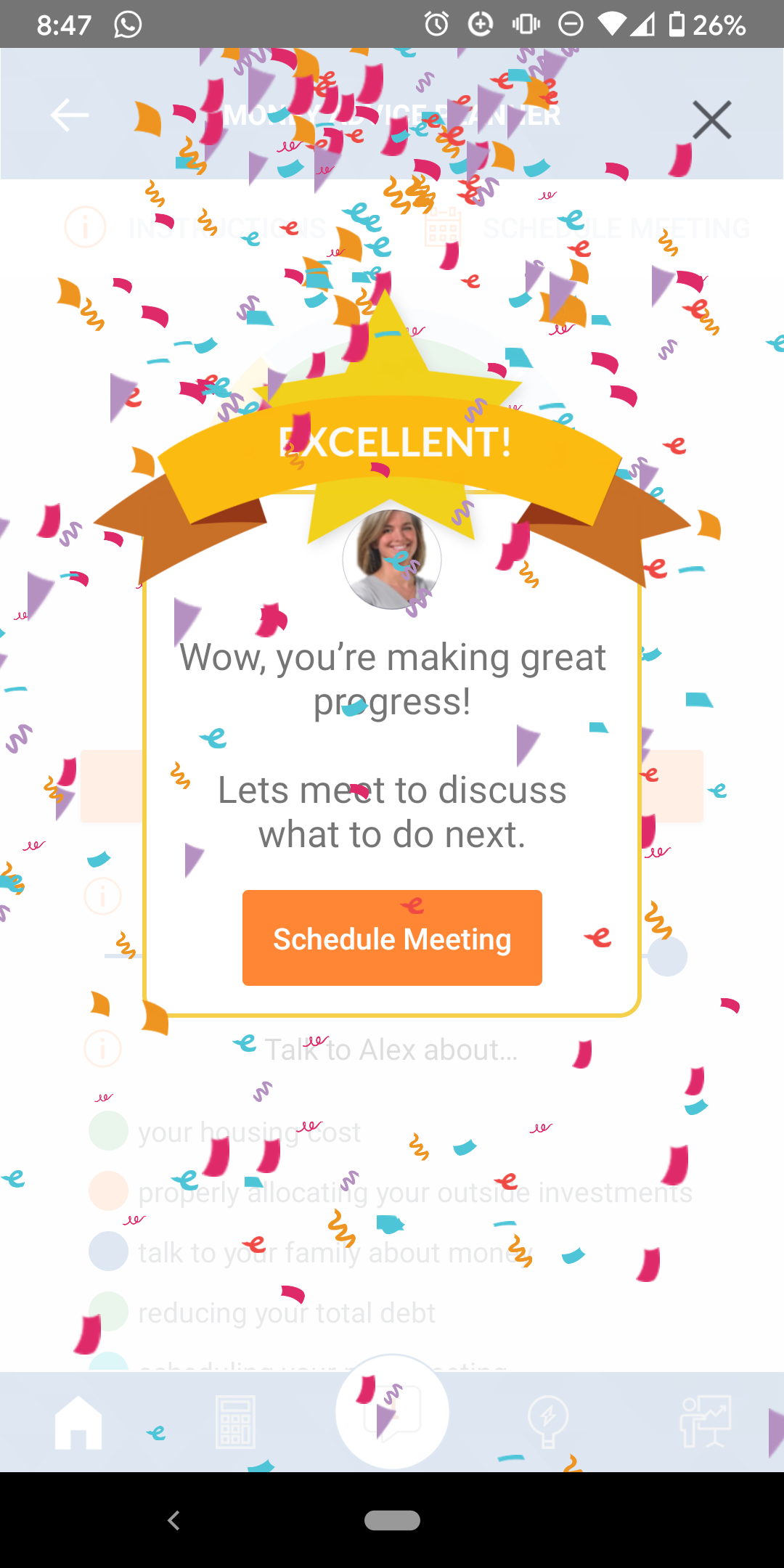 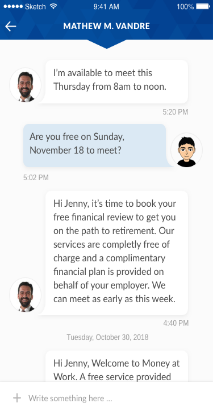 GET STARTED
Learn your top five financial priorities with the Money Advice Planner (MAP)
GAME-PLAN
Get customized recommendations based on your MAP score
CONNECT
Meet with your Money Advisor to create a plan
KEEP GOING!
Celebrate the goals you accomplish! Then, keep going!